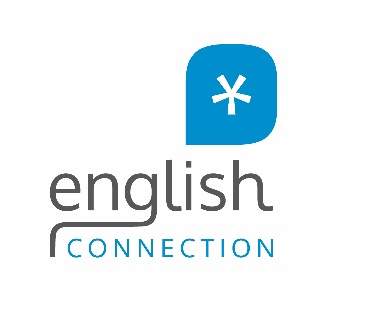 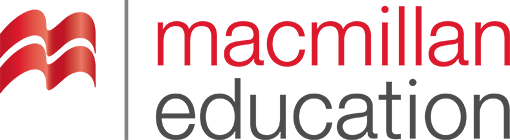 Building Fluency with Gateway
Tom Wiseman | co-founder of English Connection
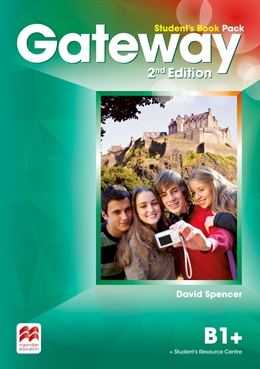 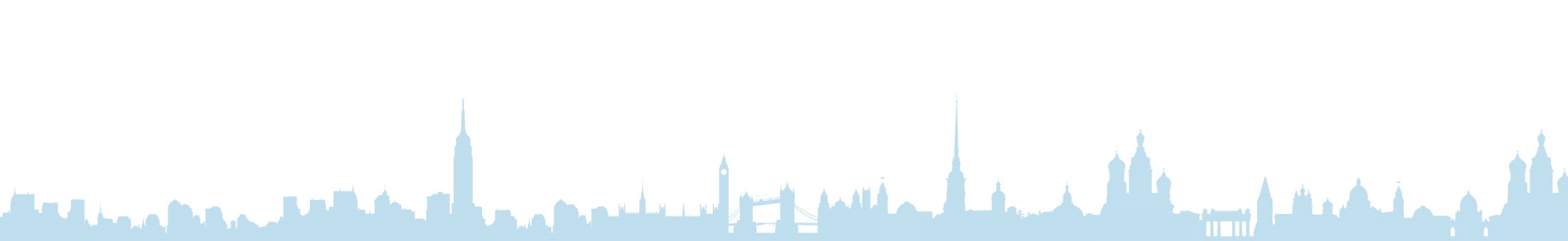 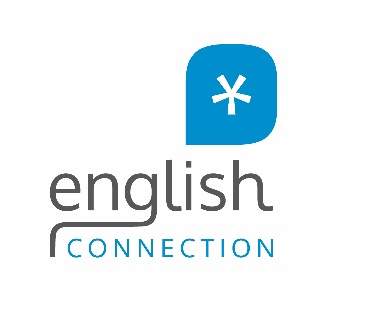 What do students need to be prepared for?
Immediate Goals: The next lesson/text
Mid-term Goals: Olympiad, ОГЭ, ЕГЭ
Long-term Goals: Life
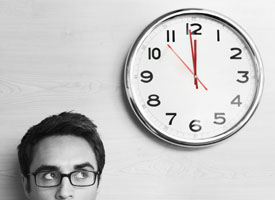 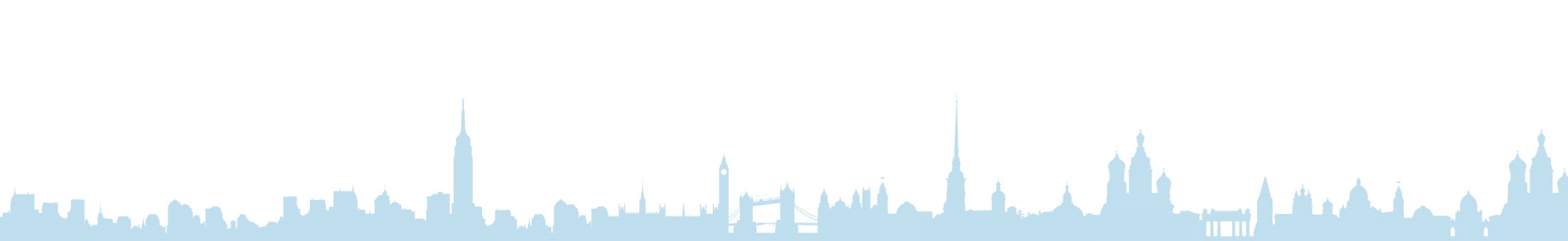 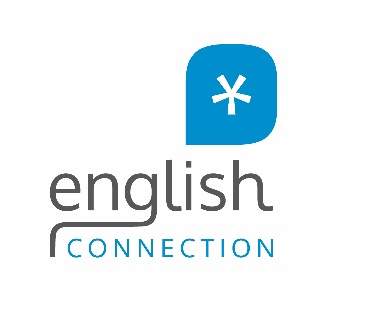 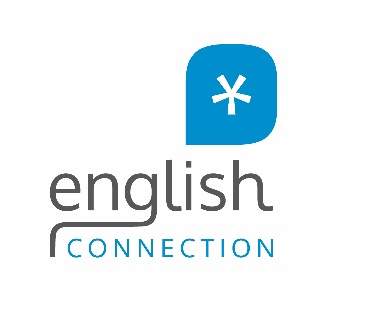 We have to prepare our students to perform under pressure!
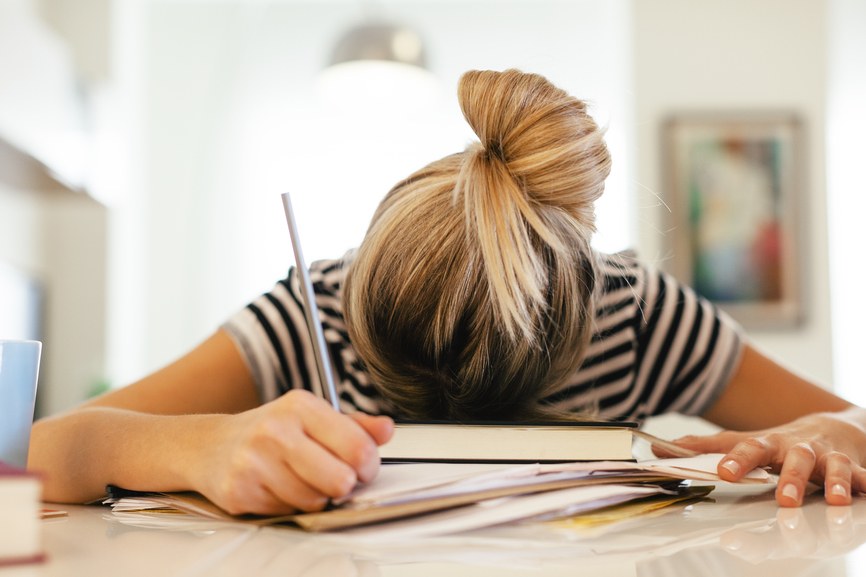 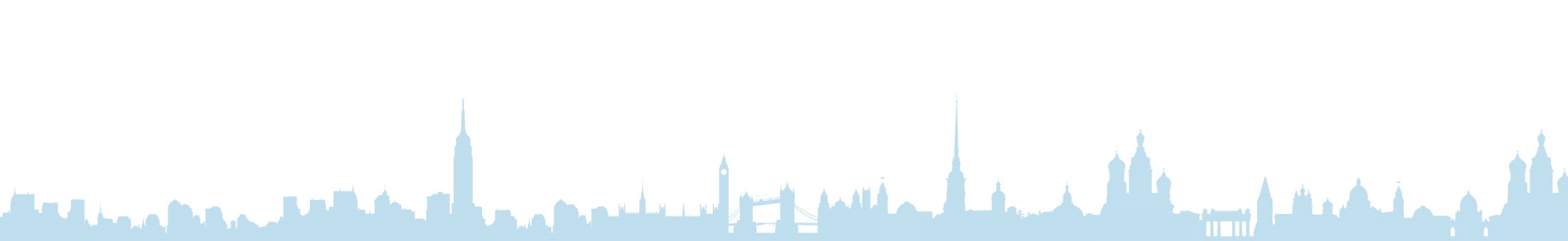 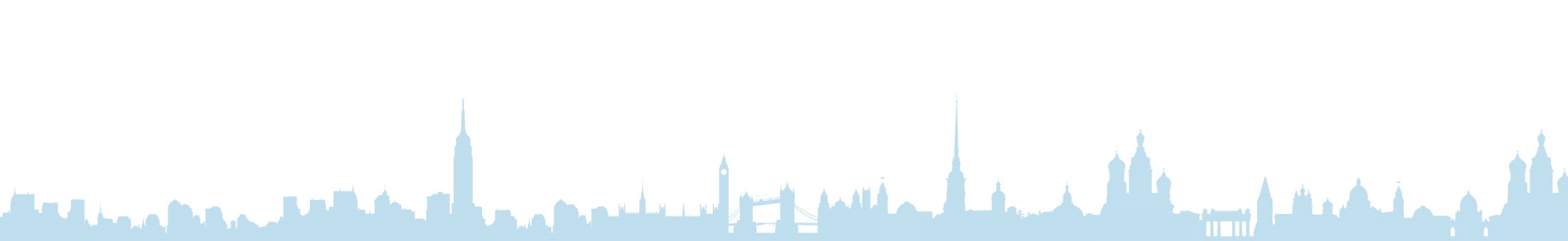 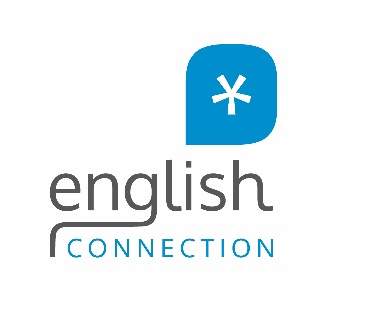 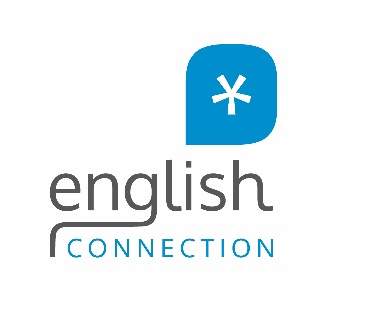 0%
100%
Understanding
Speaking
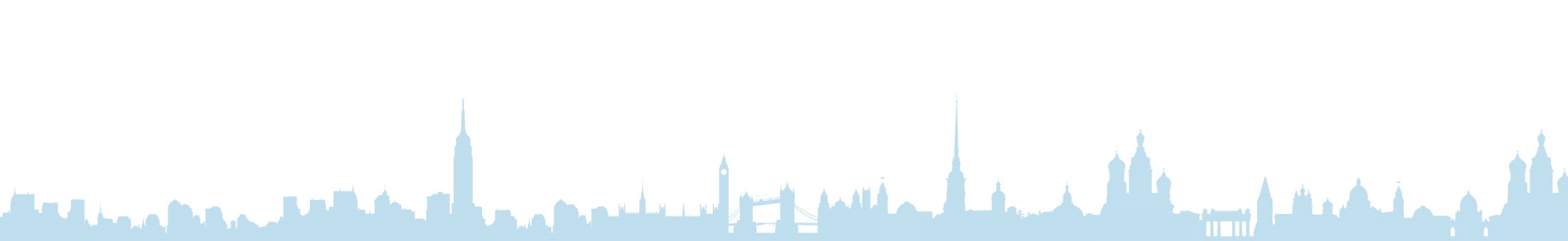 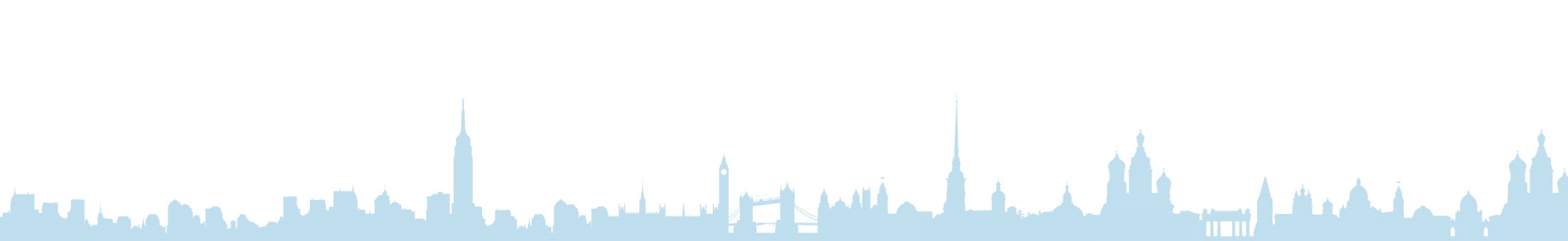 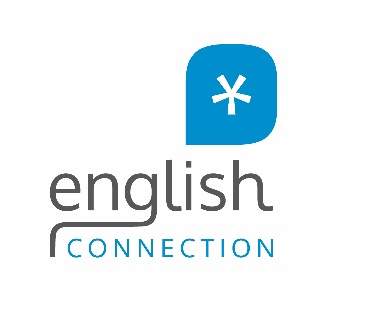 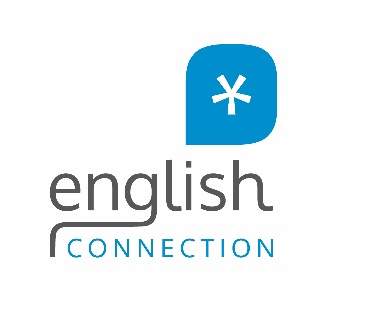 Increasing Difficulty and Independence
0%
100%
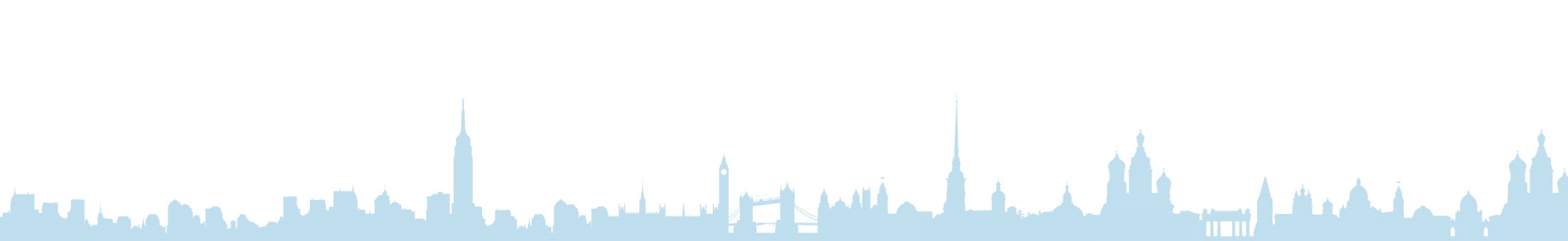 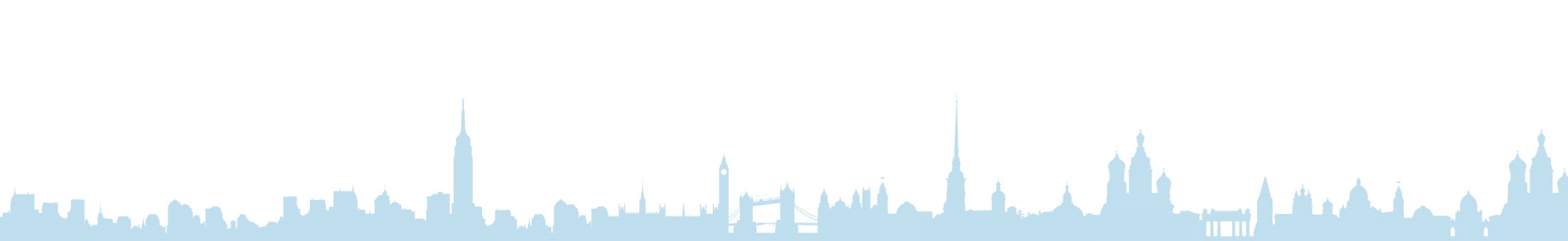 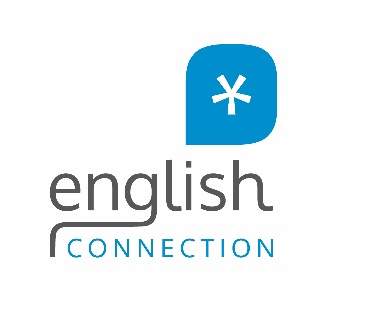 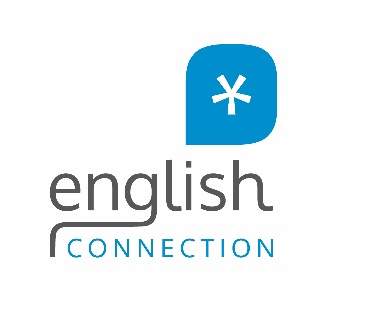 Increasing Difficulty and Independence
0%
100%
Establish Understanding
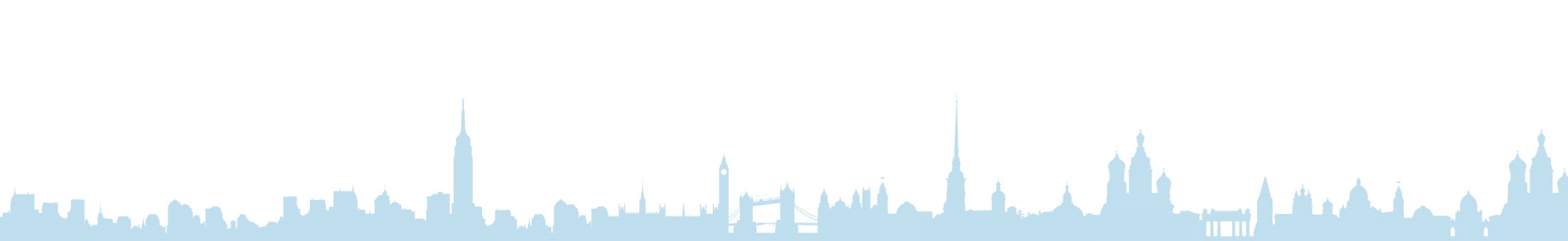 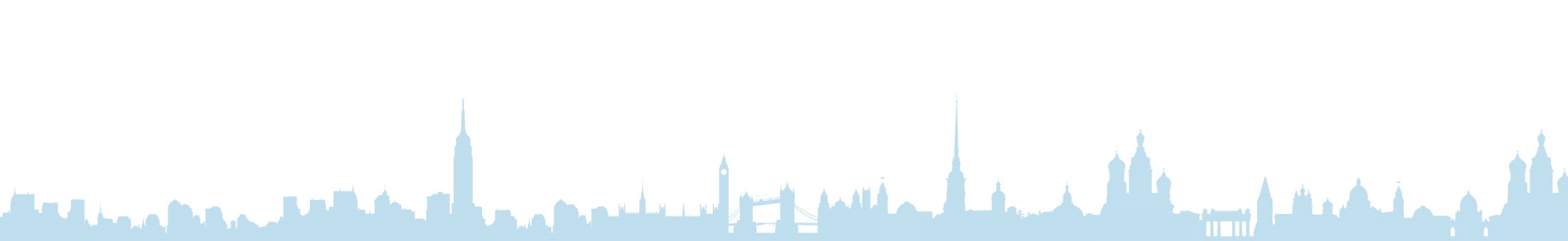 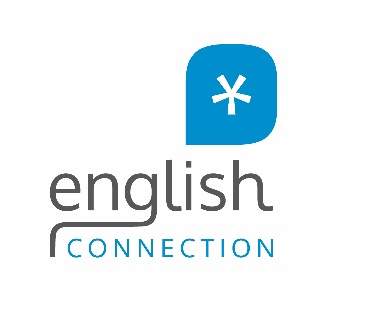 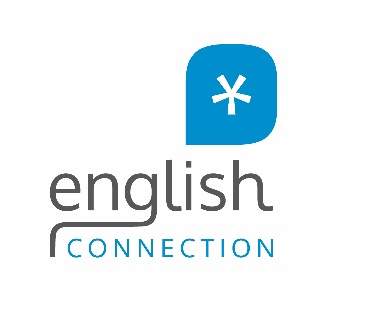 Increasing Difficulty and Independence
0%
100%
Establish Understanding
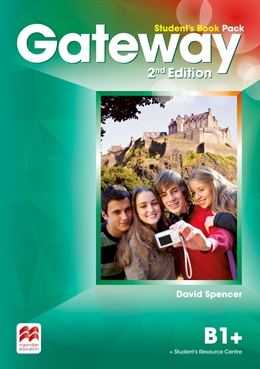 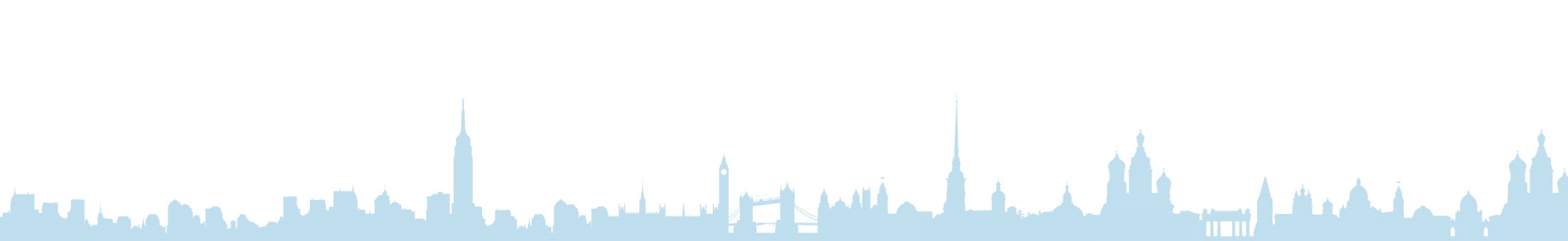 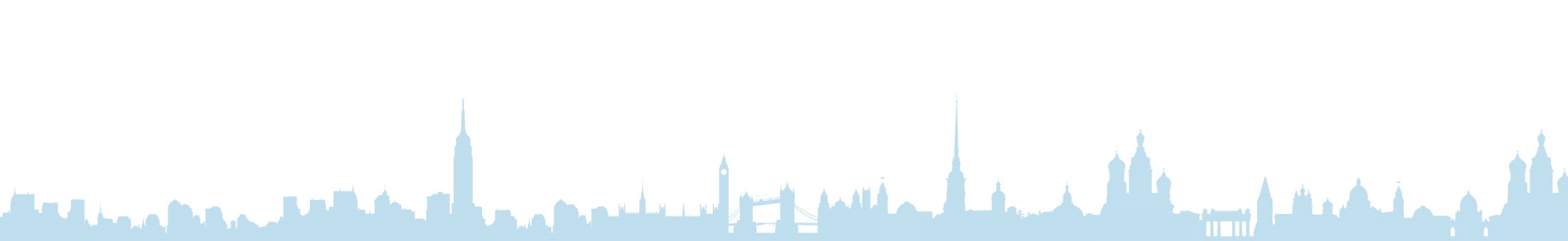 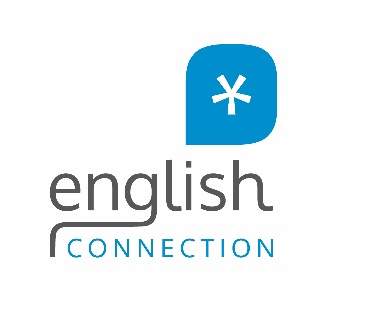 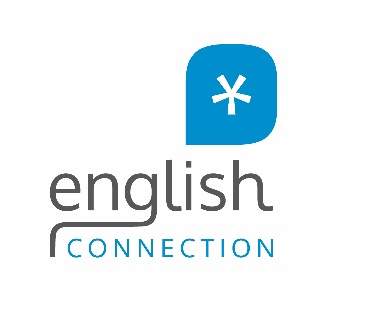 Increasing Difficulty and Independence
0%
100%
Establish Understanding
Test Fluency (Speaking)
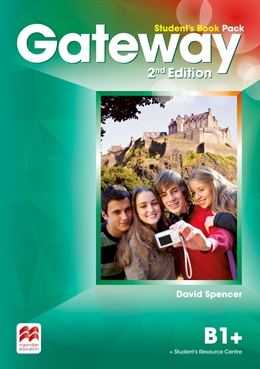 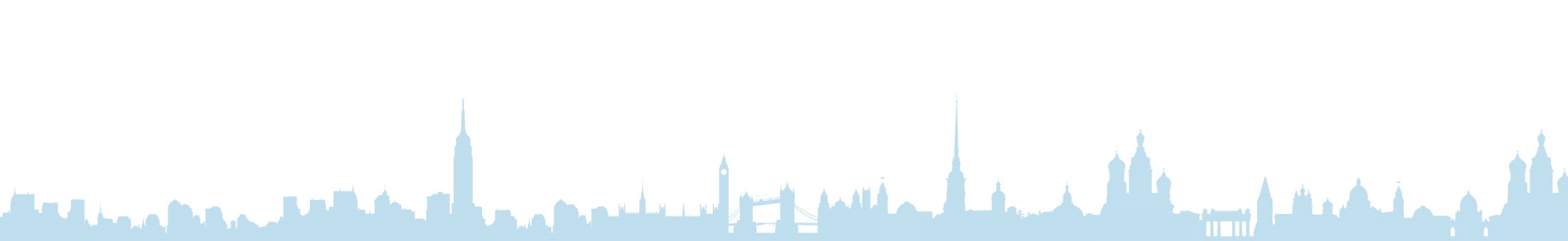 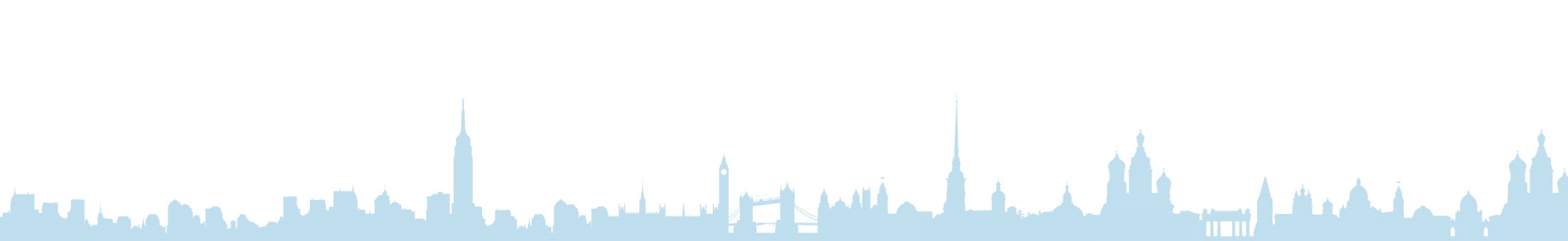 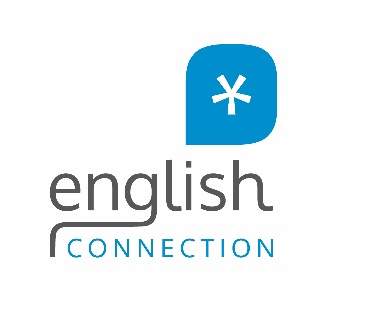 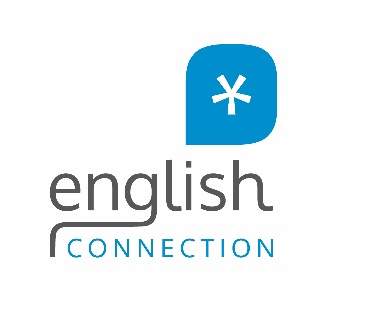 Increasing Difficulty and Independence
0%
100%
Establish Understanding
Test Fluency (Speaking)
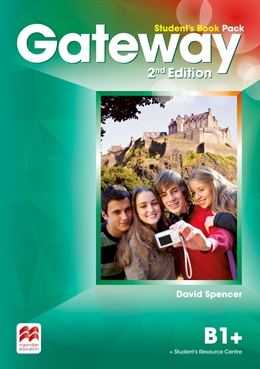 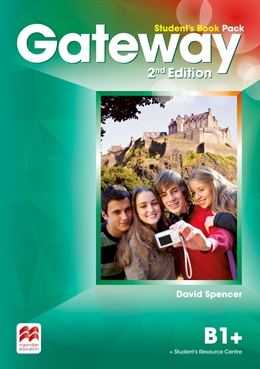 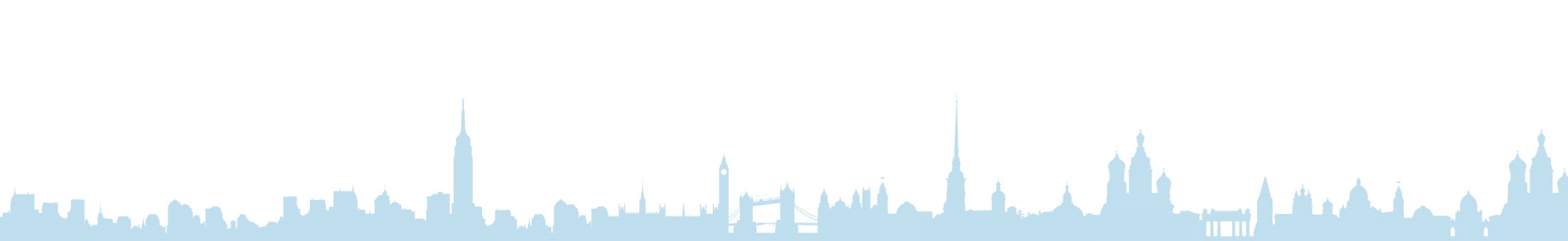 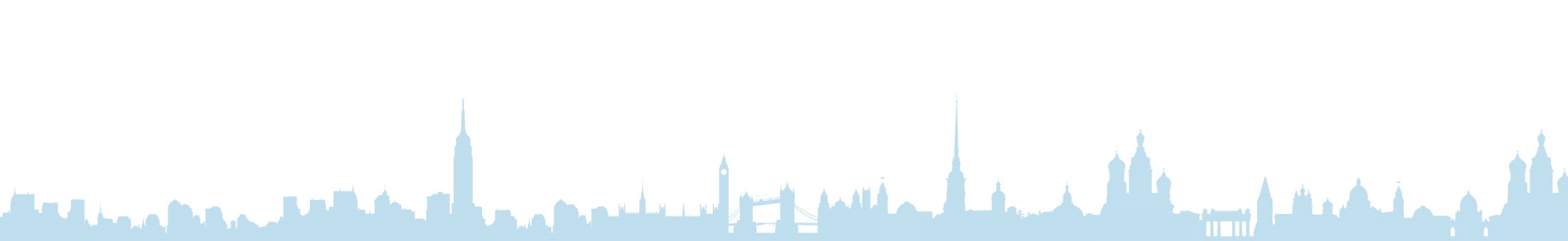 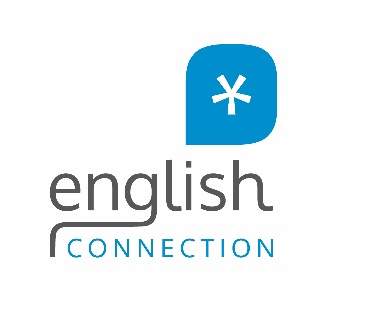 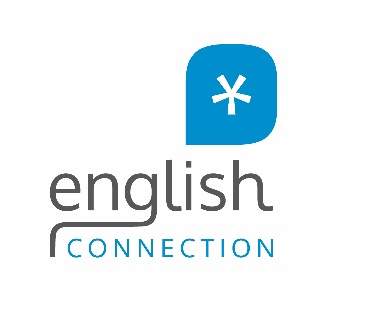 Increasing Difficulty and Independence
0%
100%
Establish Understanding
Test Fluency (Speaking)
AUTOMATE
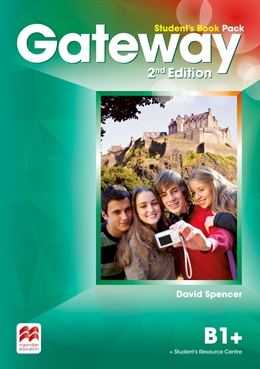 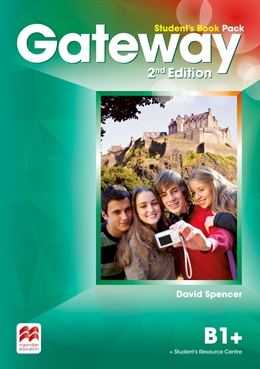 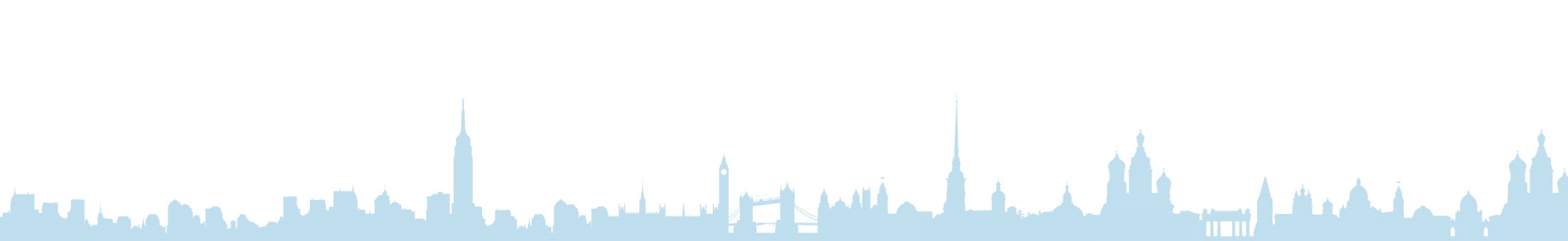 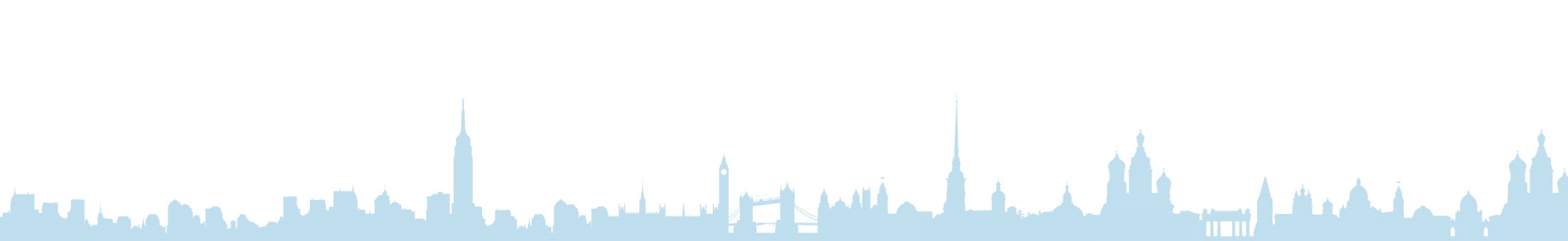 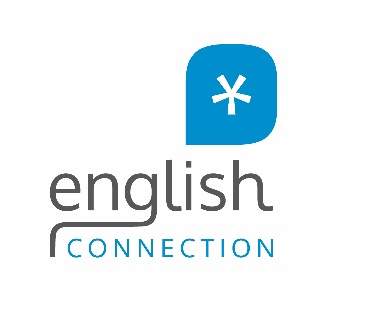 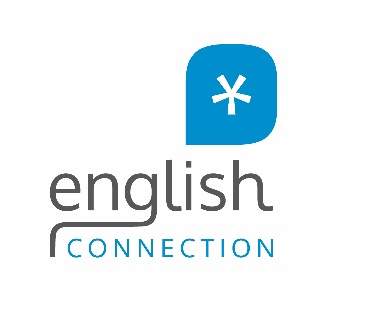 3rd Conditional
If + had(n’t) + V3, would(n’t) + have + V3
A Different Past
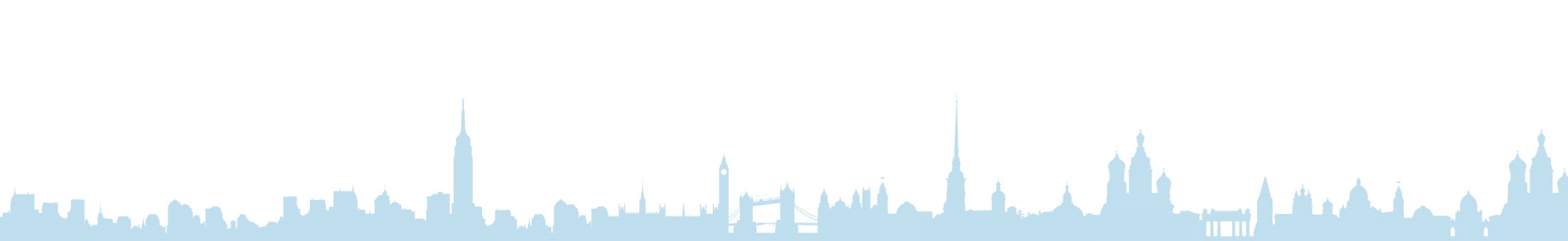 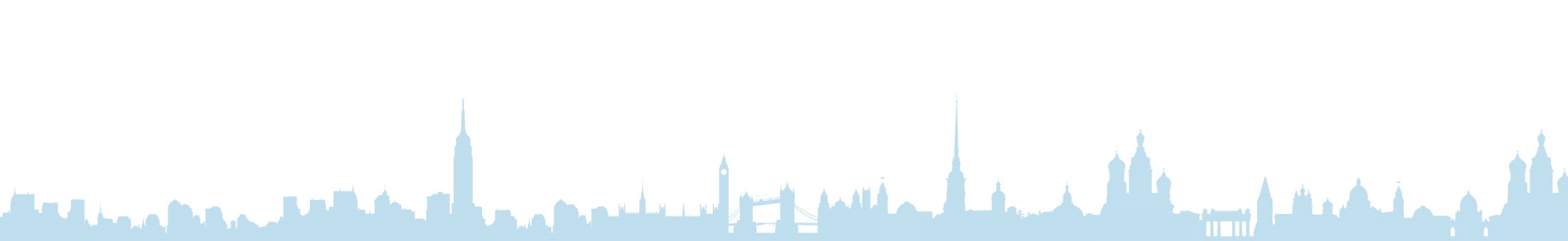 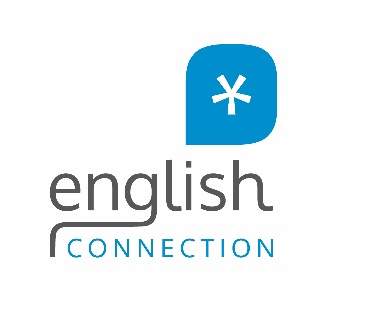 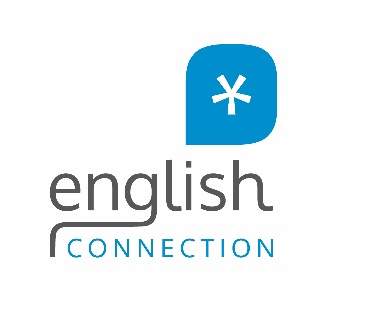 3rd Conditional
If + had(n’t) + V3, would(n’t) + have + V3
A Different Past
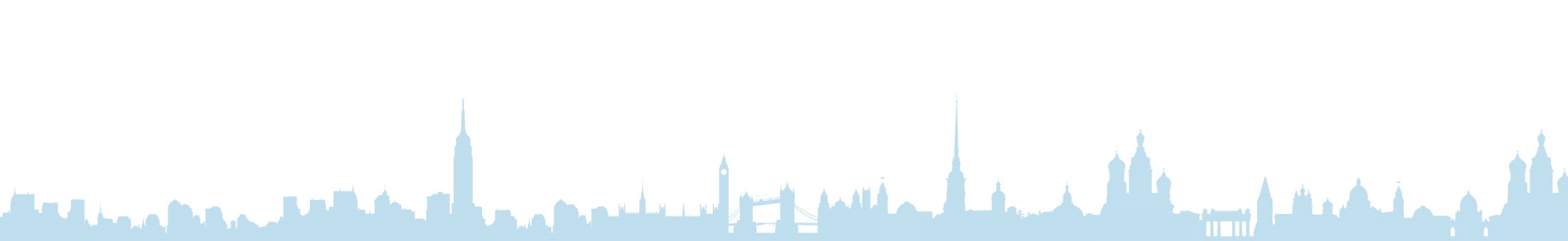 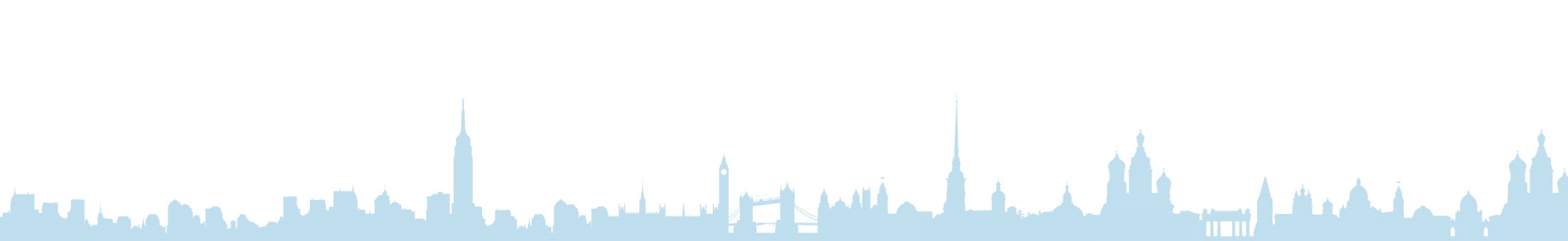 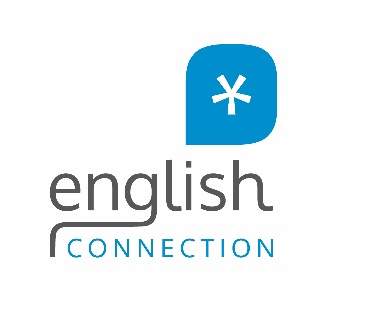 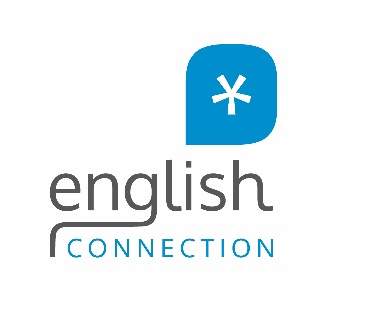 3rd Conditional
If + had(n’t) + V3, would(n’t) + have + V3
A Different Past
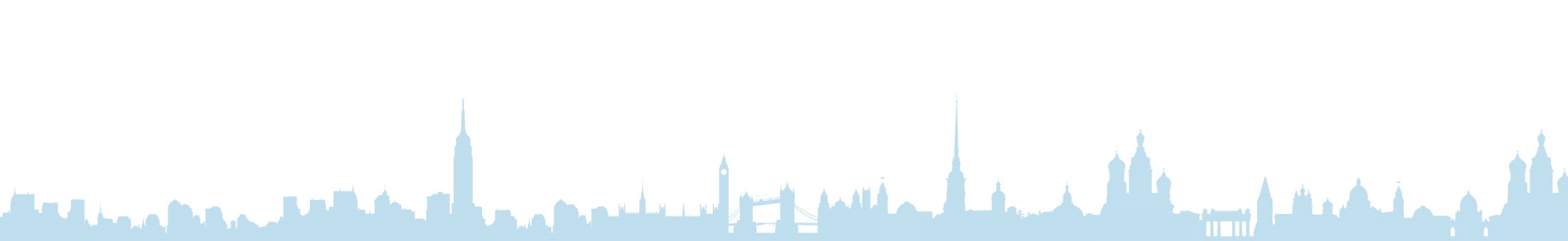 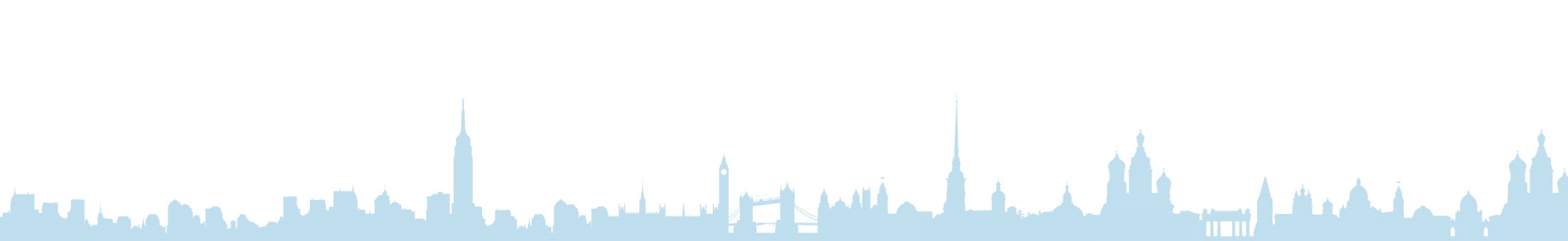 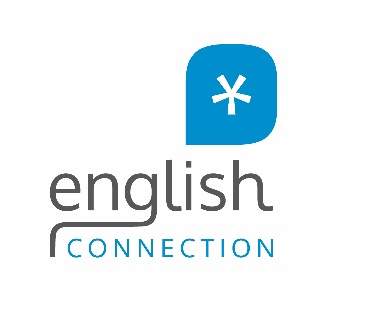 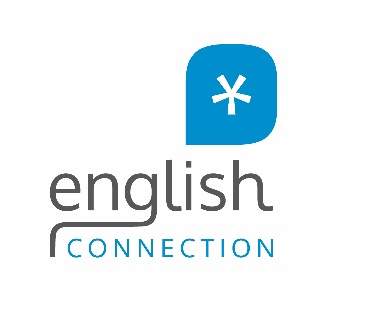 Я пошёл в магазин потому, что у нас не было молока.
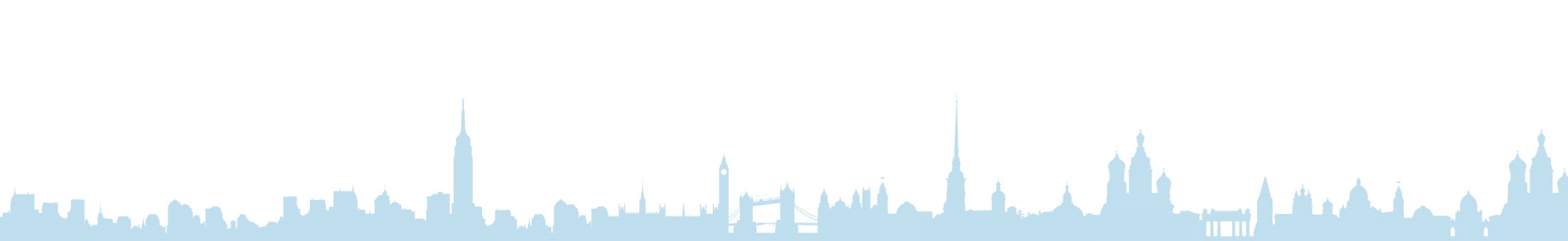 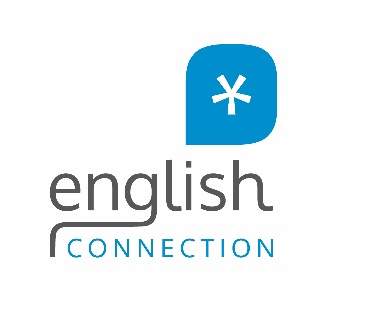 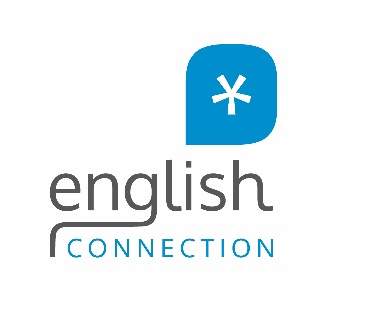 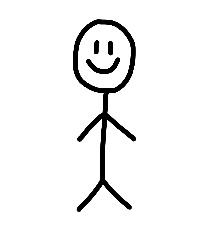 СВ
Я пошёл в магазин потому, что у нас не было молока.
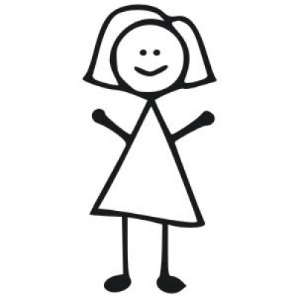 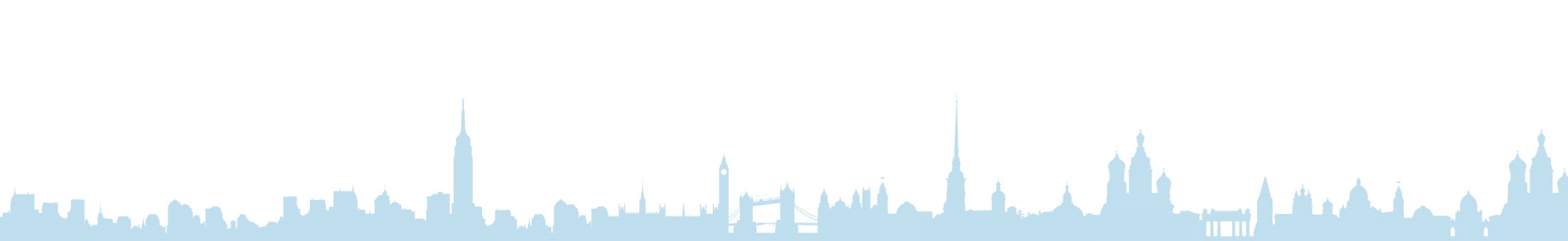 = пошла
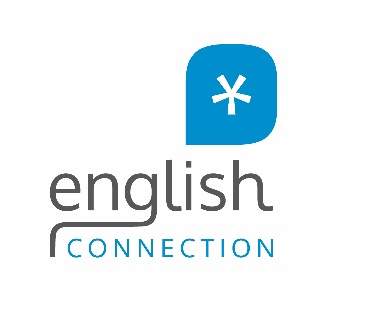 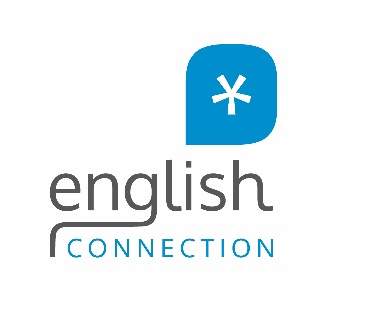 Где? = Предложный падеж 
(Я был в магазине)
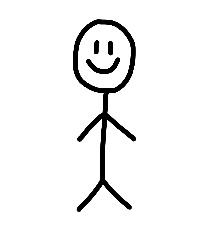 СВ
Вин. падеж
Я пошёл в магазин потому, что у нас не было молока.
(куда?)
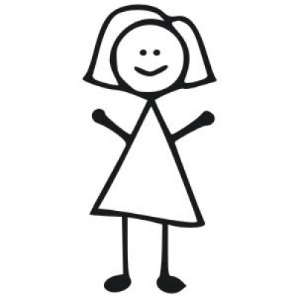 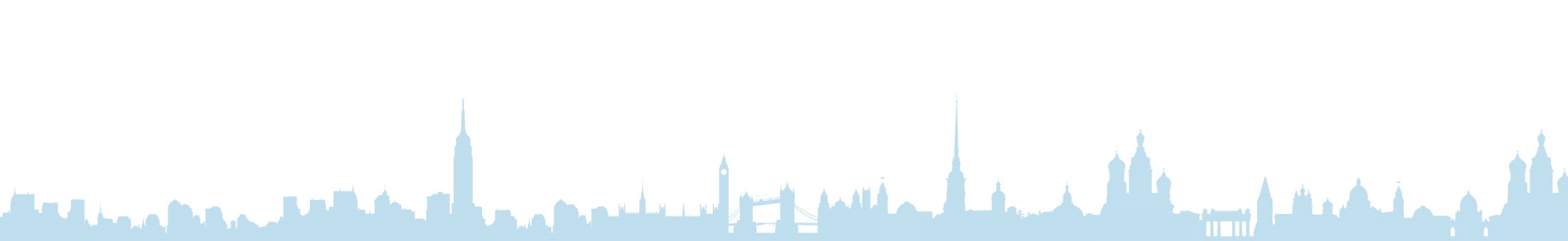 = пошла
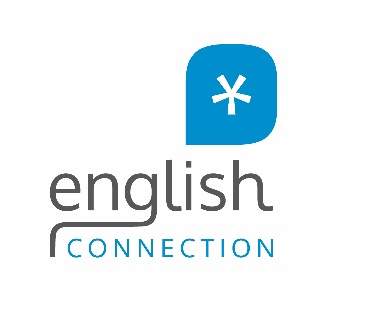 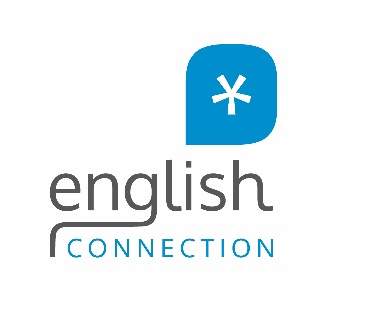 Где? = Предложный падеж 
(Я был в магазине)
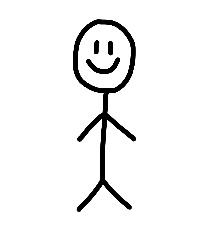 СВ
Вин. падеж
Я пошёл в магазин потому, что у нас не было молока.
(куда?)
Родительный падеж
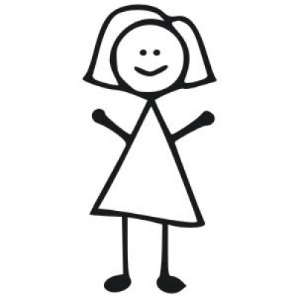 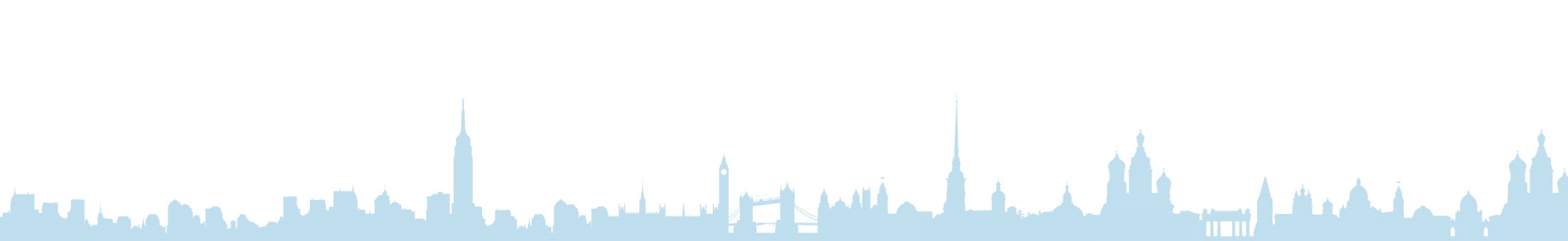 = пошла
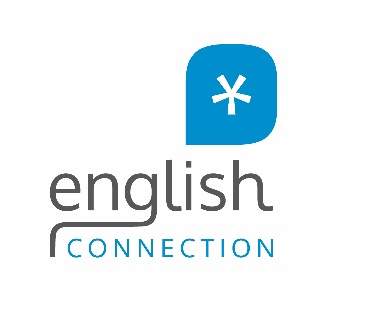 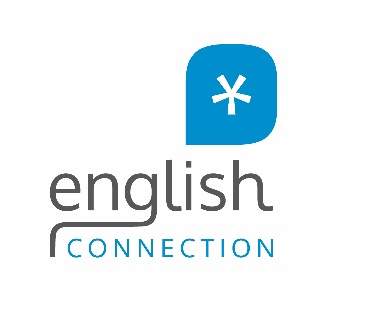 Где? = Предложный падеж 
(Я был в магазине)
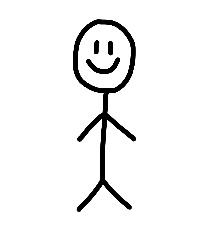 (мы  нас)
СВ
Вин. падеж
Я пошёл в магазин потому, что у нас не было молока.
(куда?)
Родительный падеж
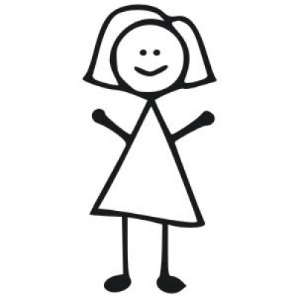 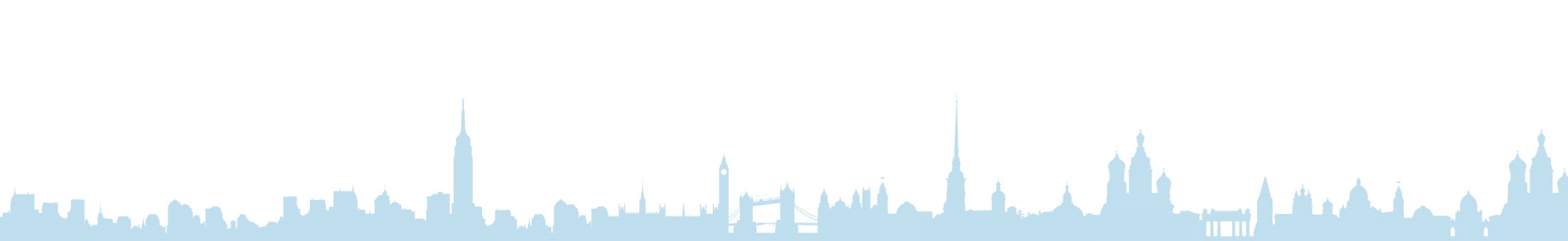 = пошла
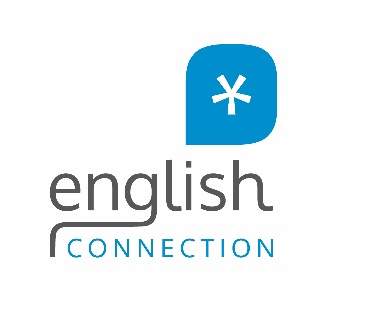 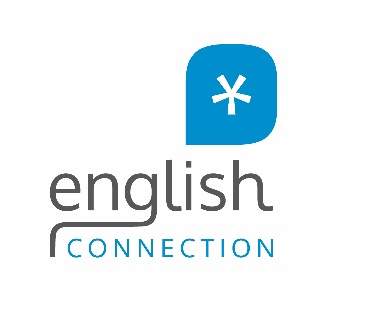 Где? = Предложный падеж 
(Я был в магазине)
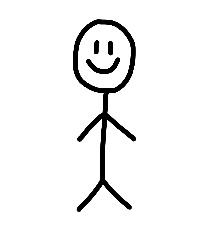 (мы  нас)
СВ
Вин. падеж
Я пошёл в магазин потому, что у нас не было молока.
(куда?)
(не существует)
Родительный падеж
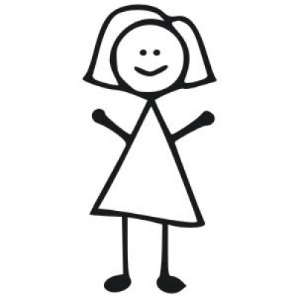 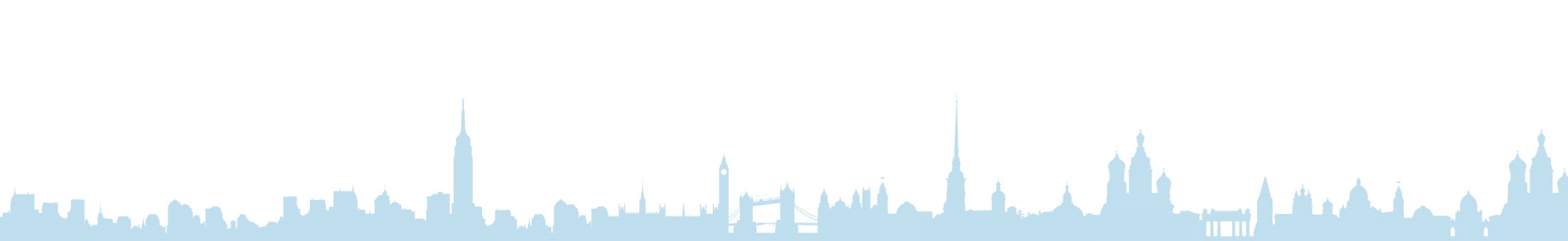 = пошла
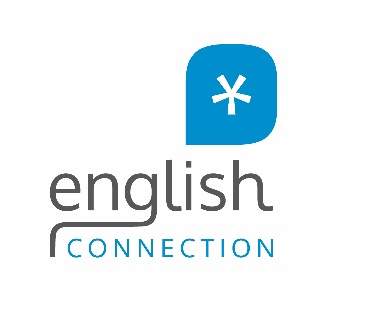 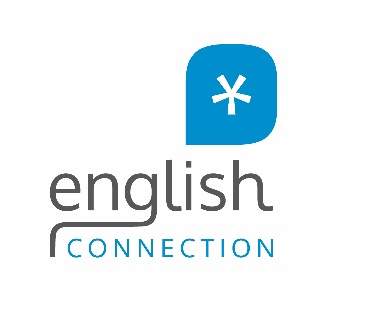 Где? = Предложный падеж 
(Я был в магазине)
Средний род
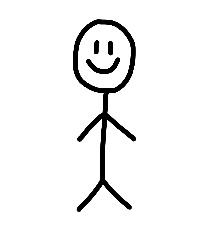 (мы  нас)
СВ
Вин. падеж
Я пошёл в магазин потому, что у нас не было молока.
(куда?)
(не существует)
Родительный падеж
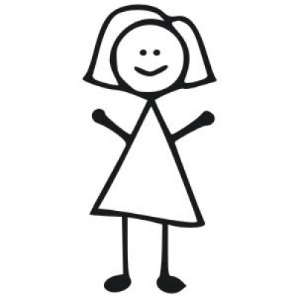 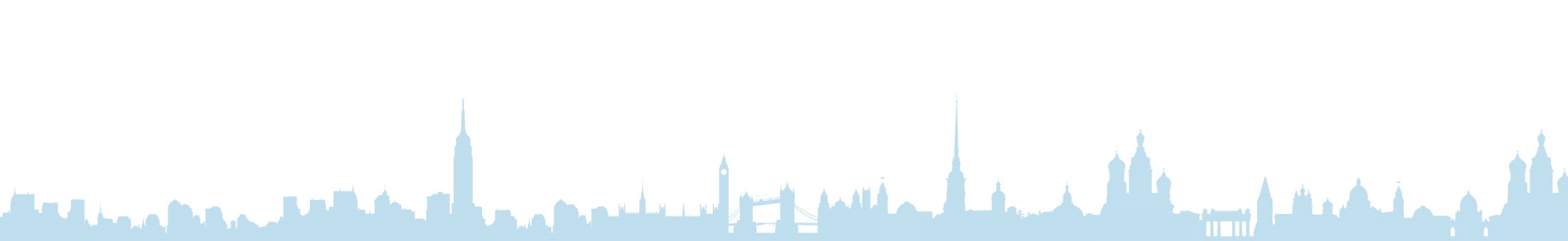 = пошла
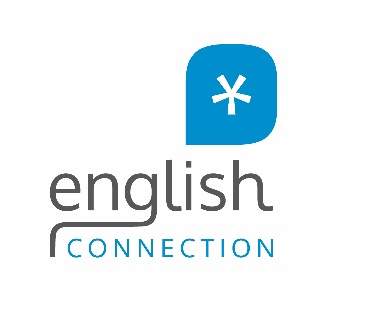 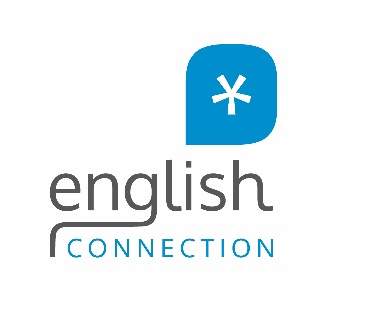 Родительный падеж
Где? = Предложный падеж 
(Я был в магазине)
Средний род
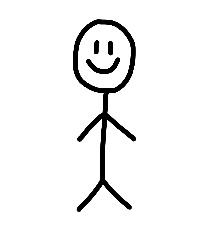 (мы  нас)
СВ
Вин. падеж
Я пошёл в магазин потому, что у нас не было молока.
(куда?)
(не существует)
Родительный падеж
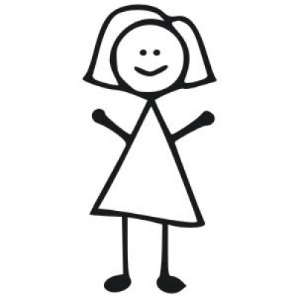 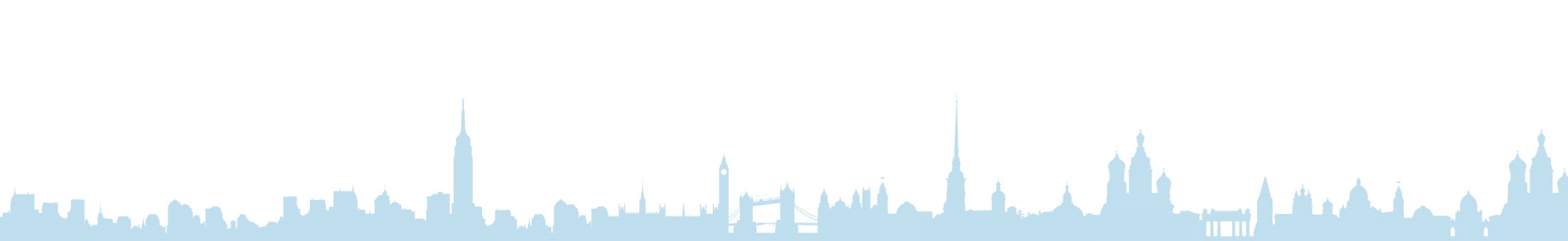 = пошла
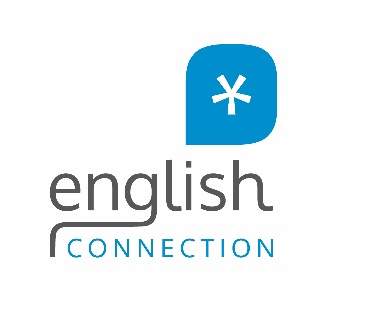 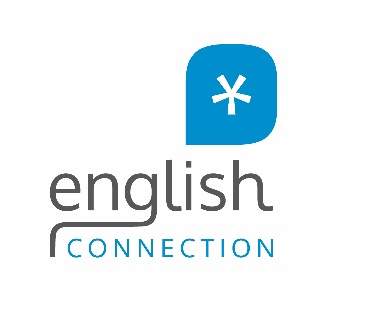 3rd Conditional
If + had(n’t) + V3, would(n’t) + have + V3
A Different Past
Too Slow!!!
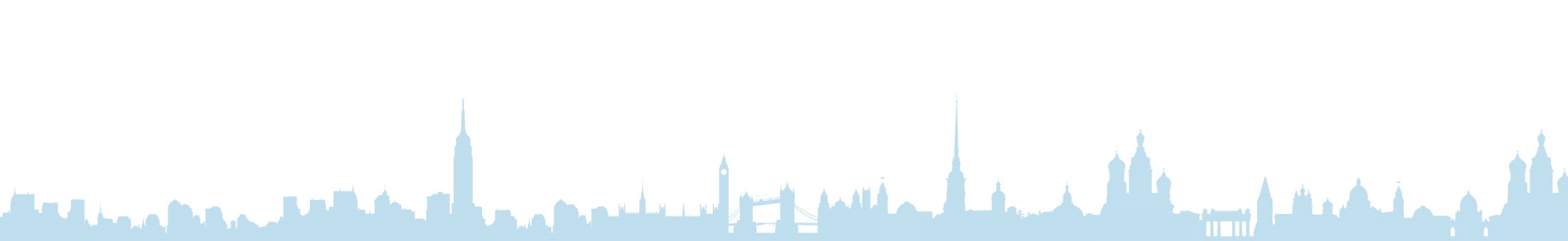 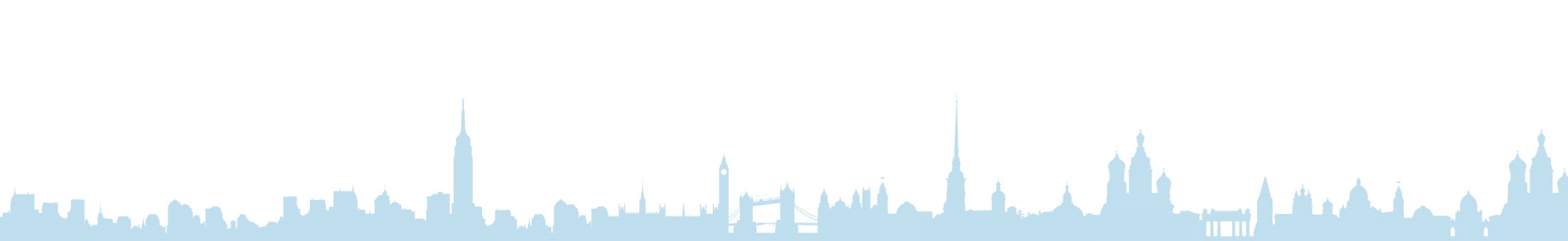 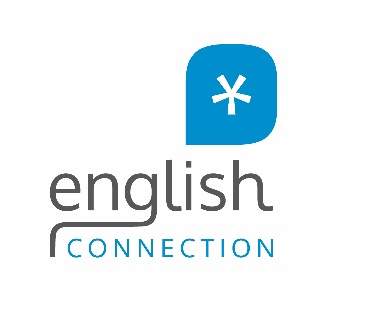 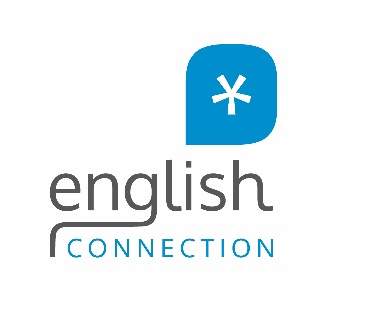 3rd Conditional
If + had(n’t) + V3, would(n’t) + have + V3
A Different Past
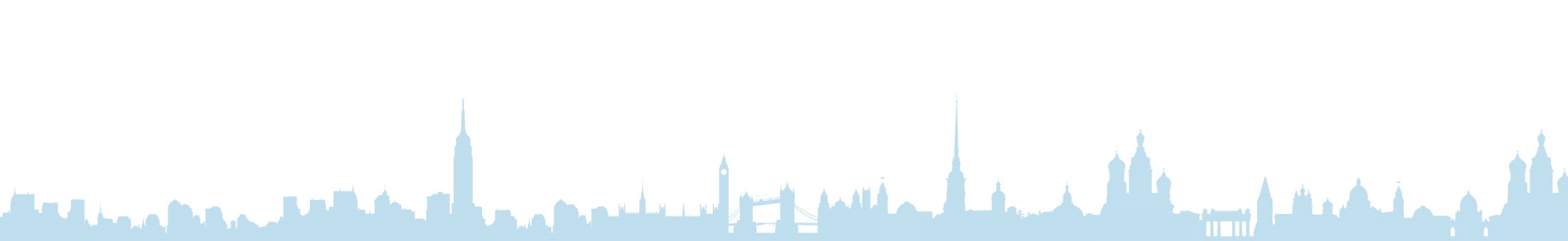 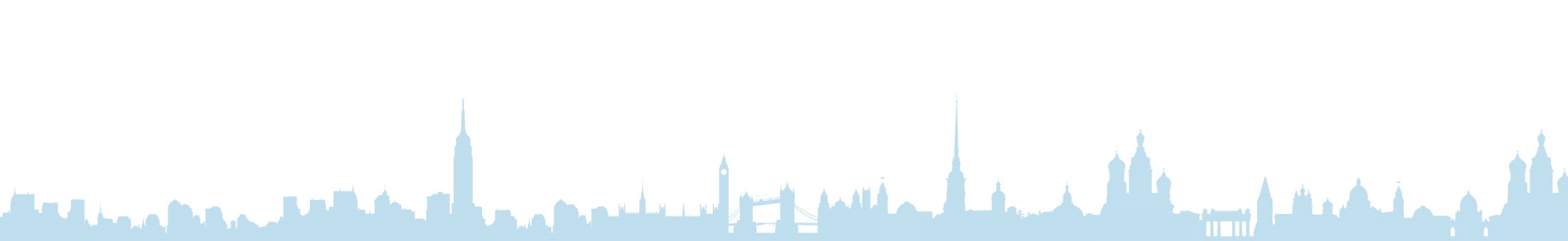 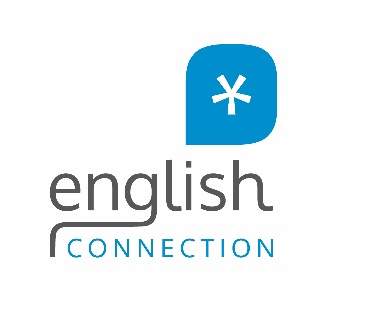 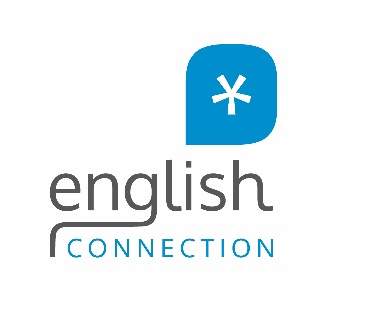 Increasing Difficulty and Independence
0%
100%
Establish Understanding
Test Fluency (Speaking)
AUTOMATE
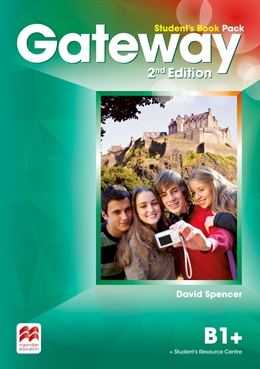 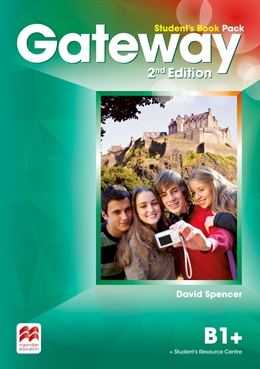 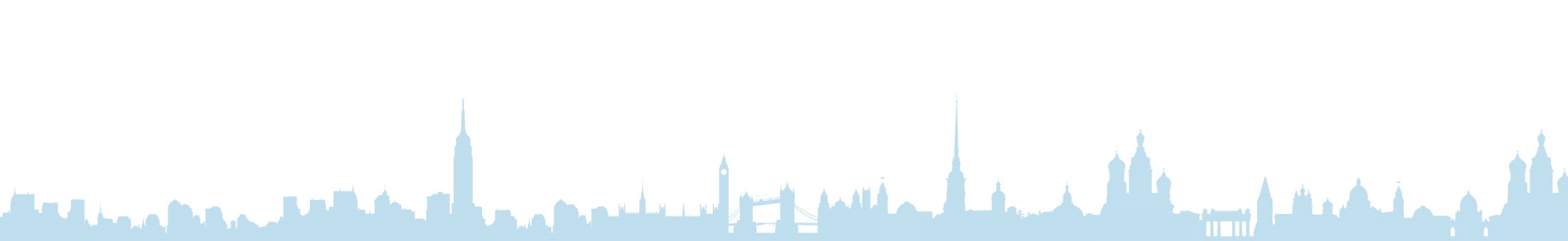 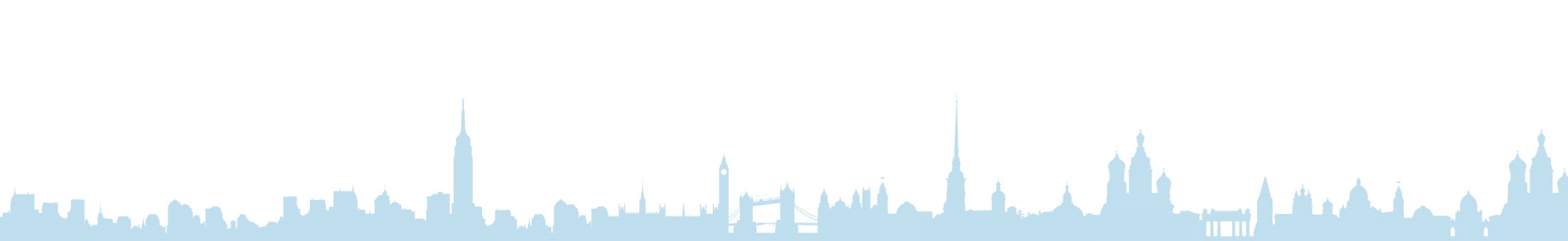 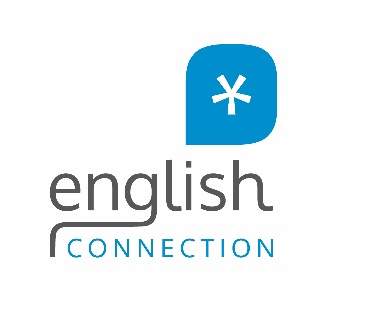 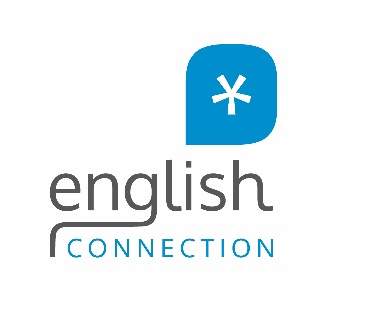 Establish Understanding (Gateway B1+)
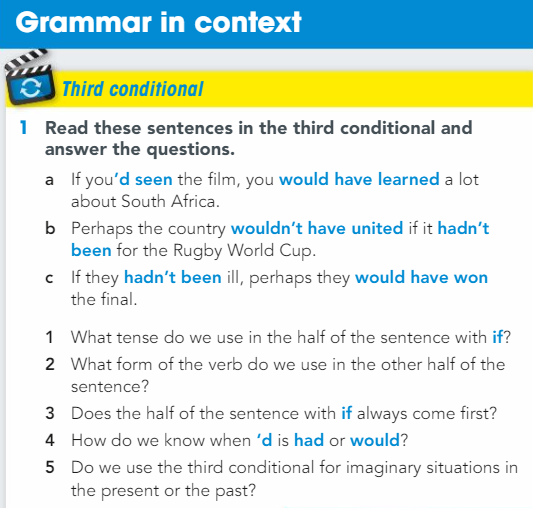 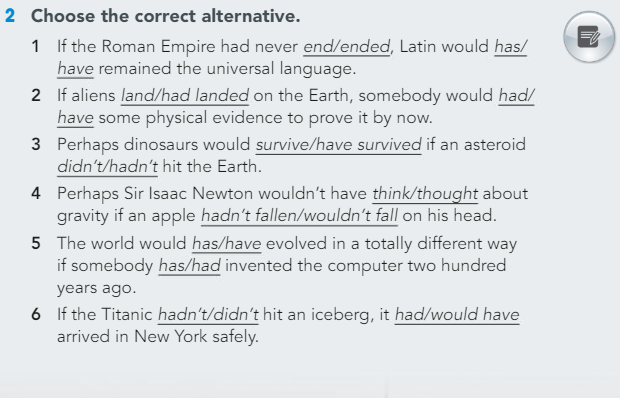 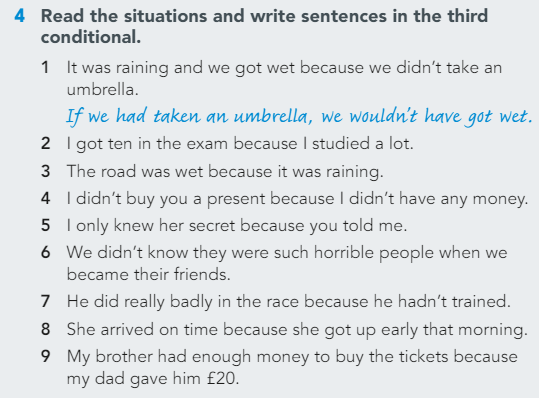 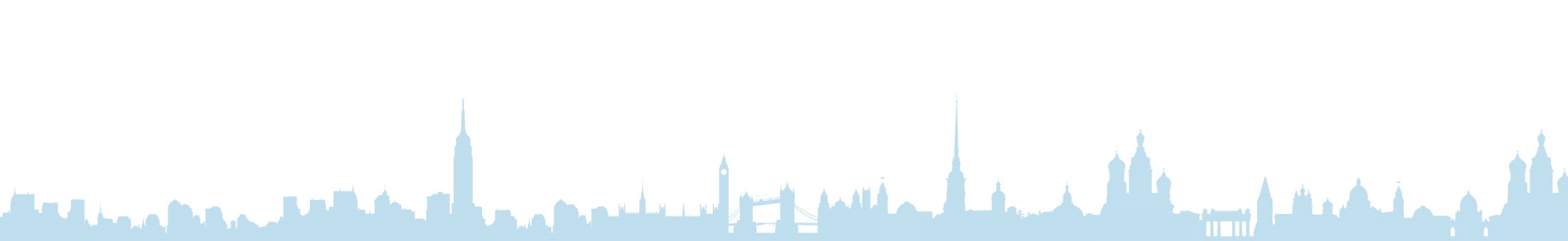 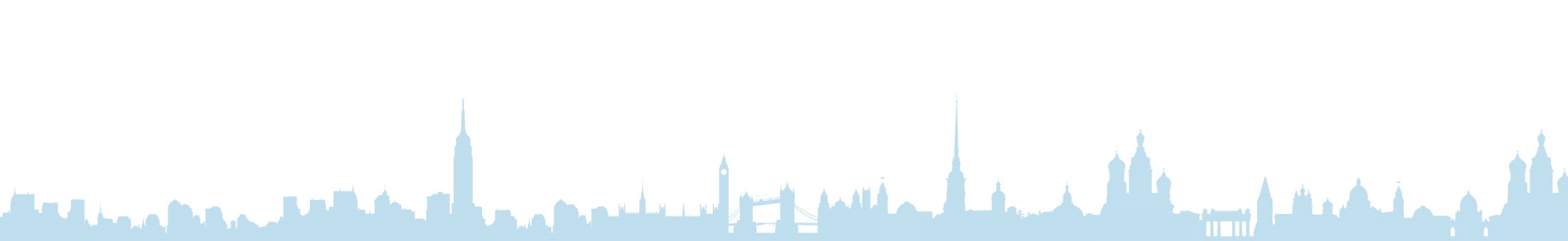 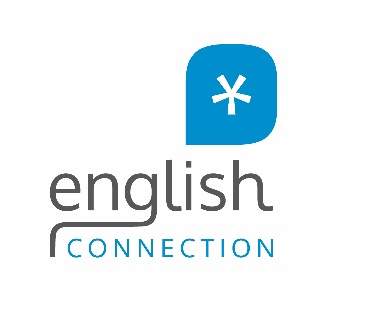 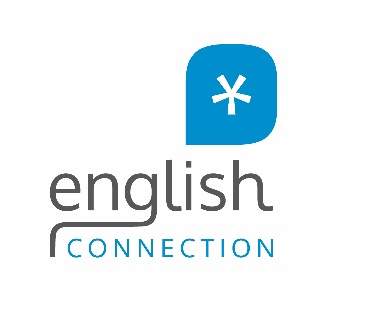 Automate
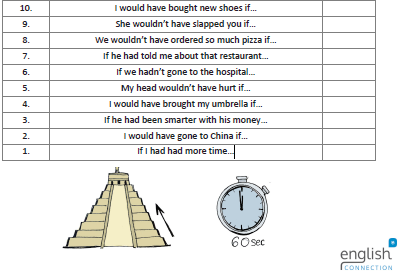 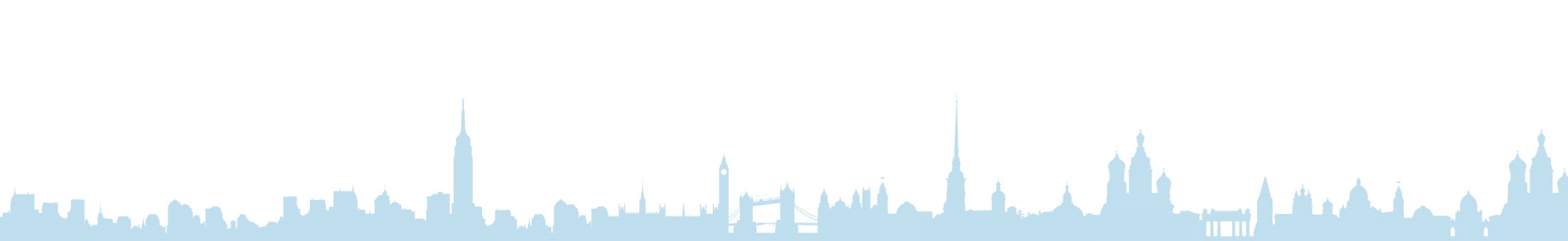 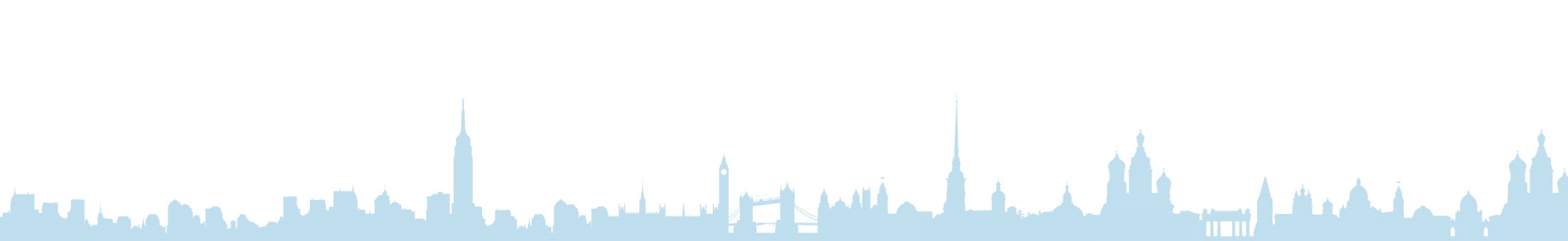 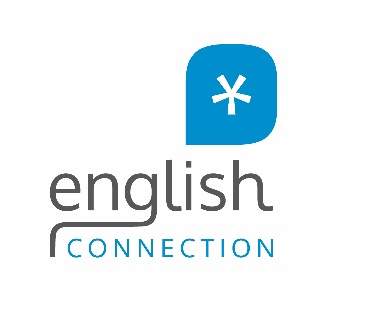 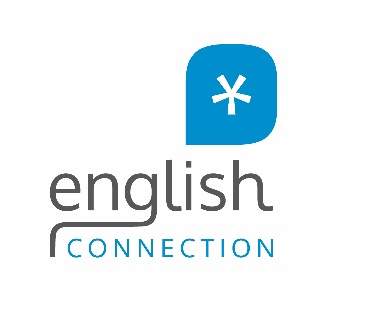 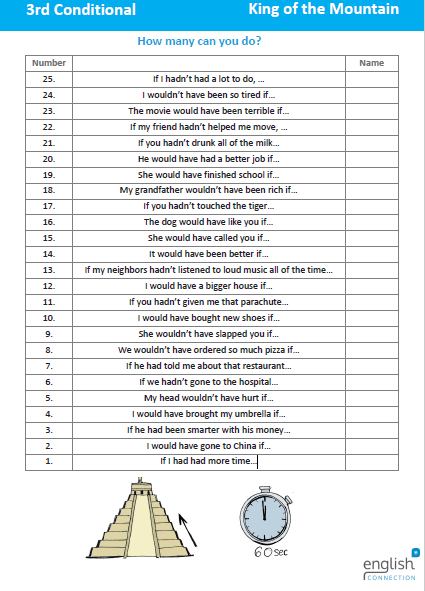 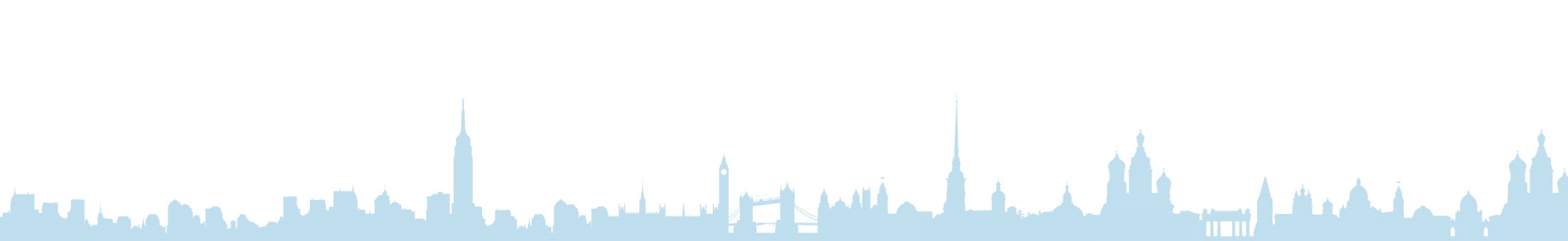 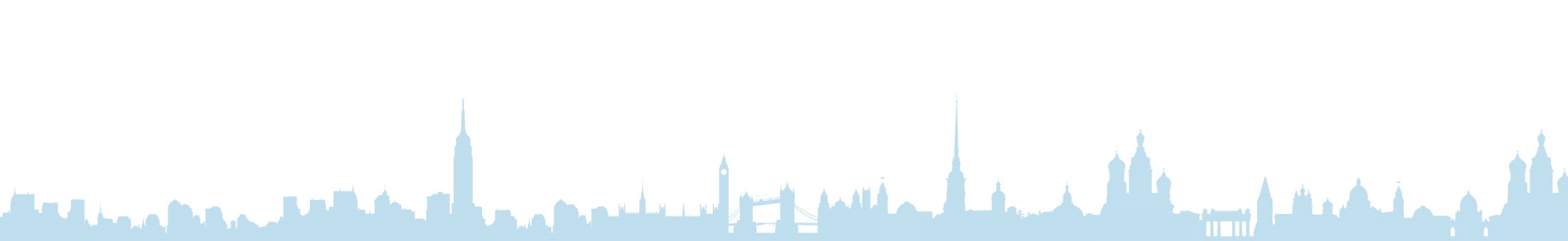 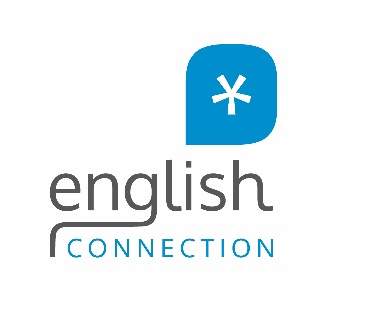 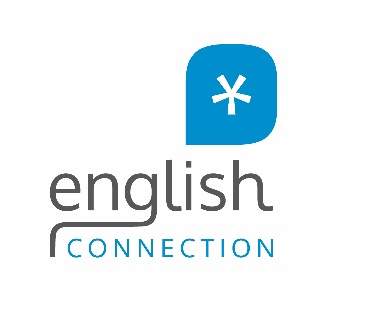 Why does it work?
Includes competition (and fun!)
Shows improvement
Provides a distraction/goal from laborious logic
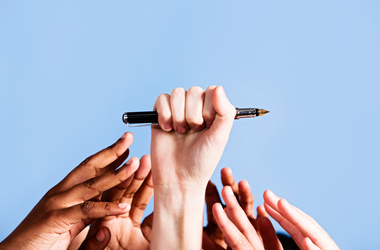 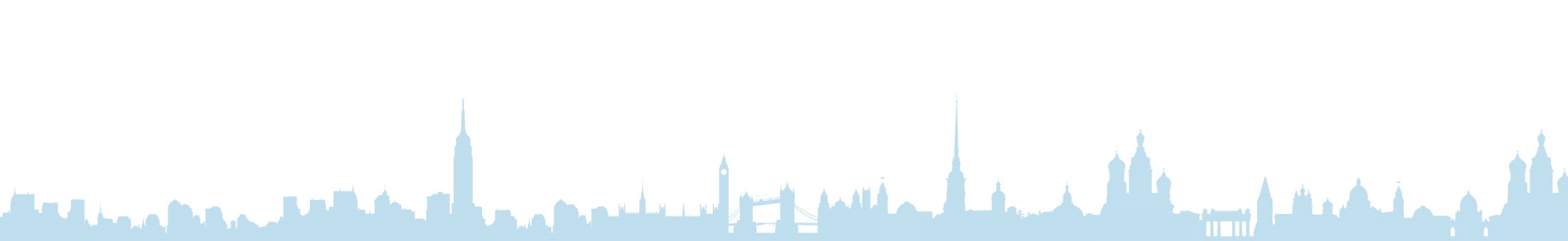 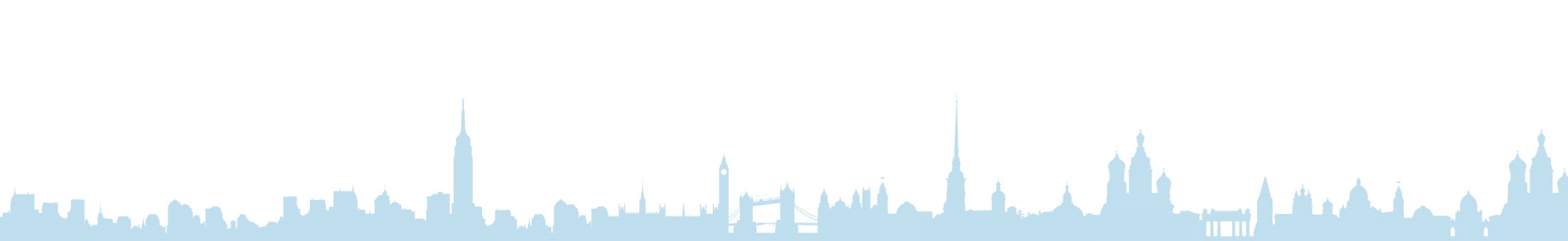 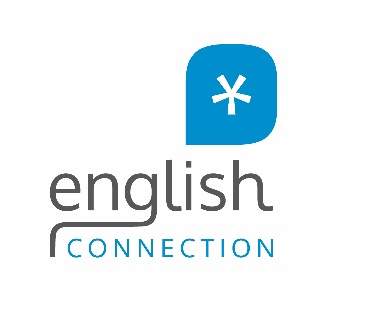 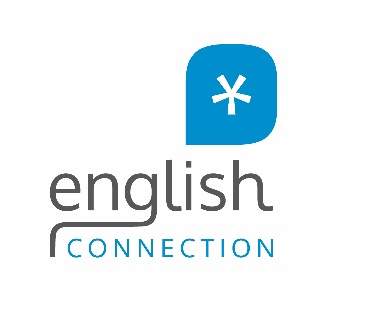 What’s holding students back?
Problem
Accuracy
Fluency
Hesitation

Worry
High
Low
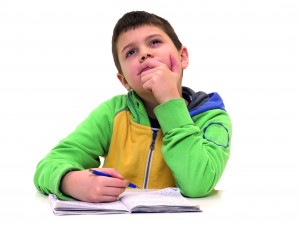 Lack of attention to detail
Low
High
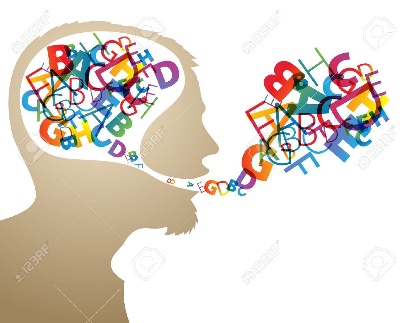 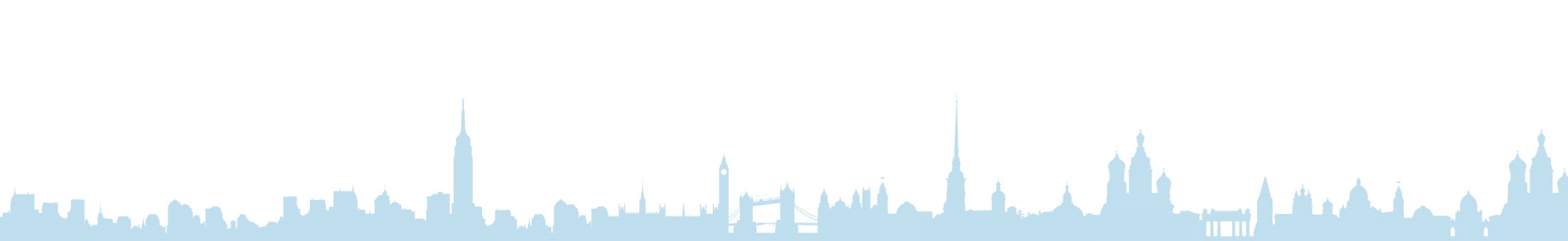 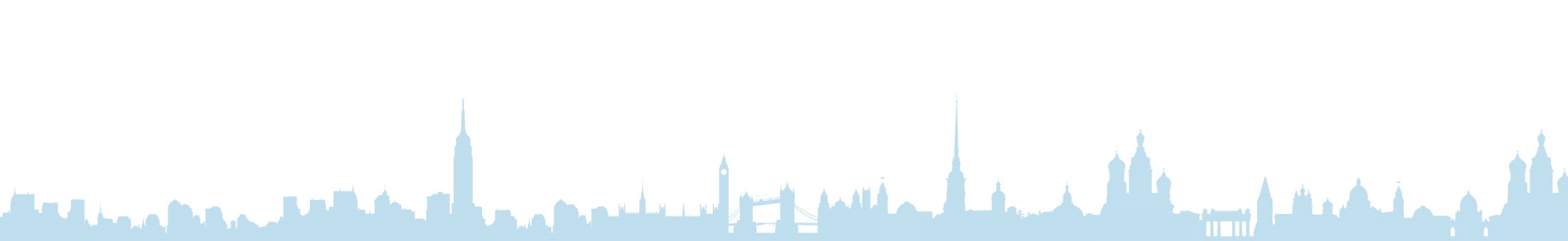 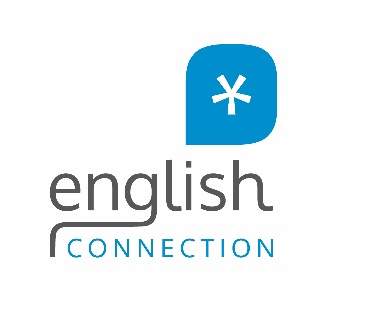 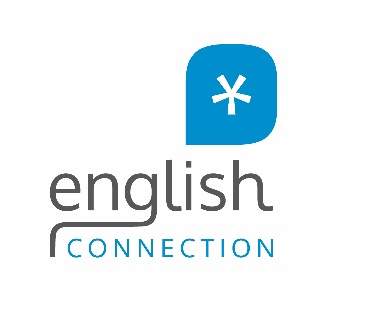 Test Fluency (Speaking)
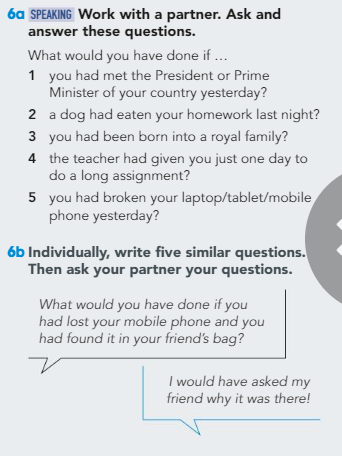 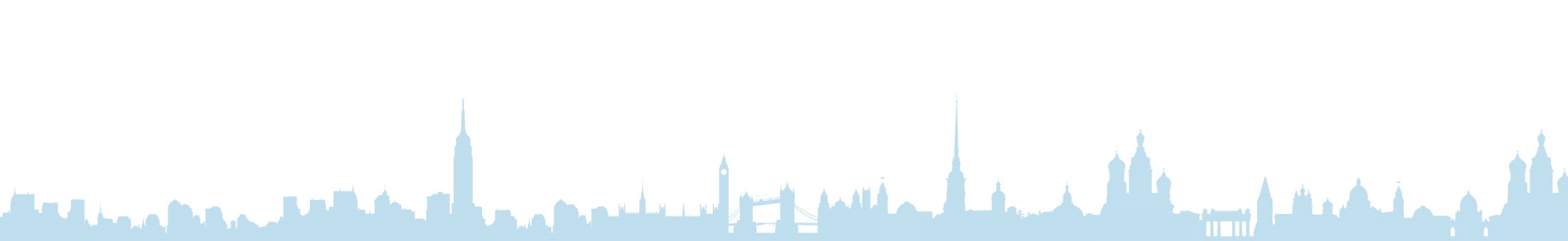 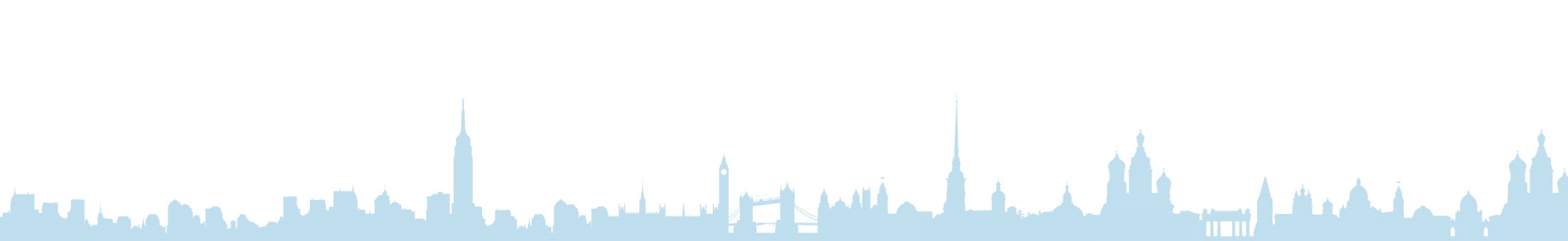 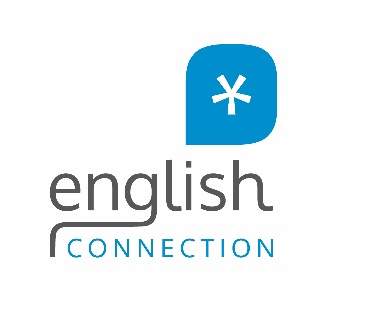 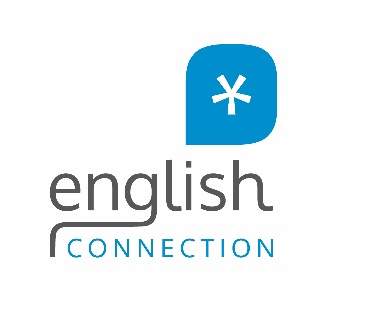 Present Perfect vs. Past Simple
Establish Understanding
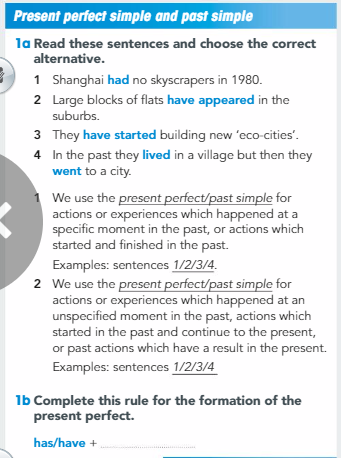 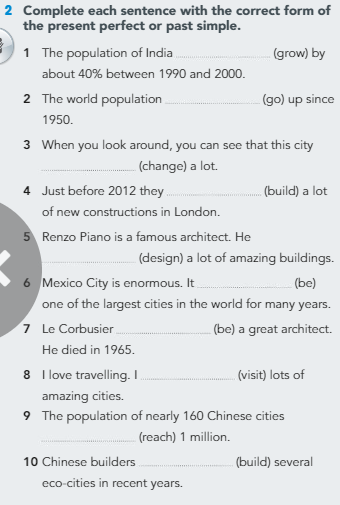 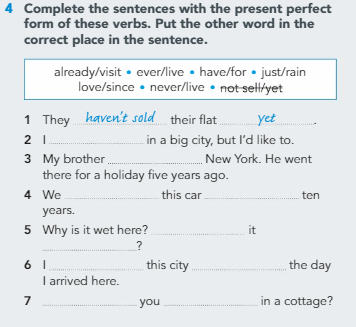 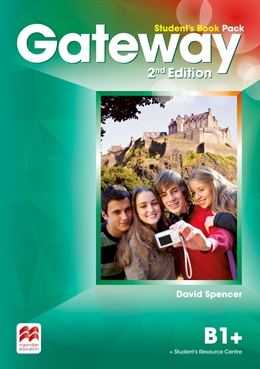 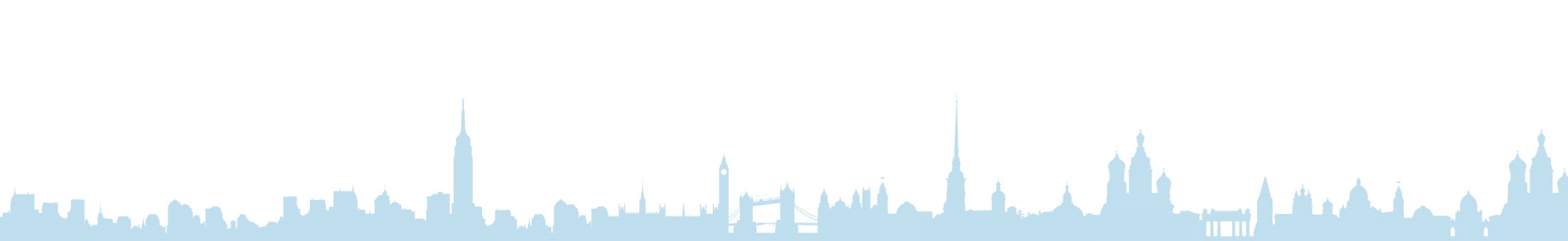 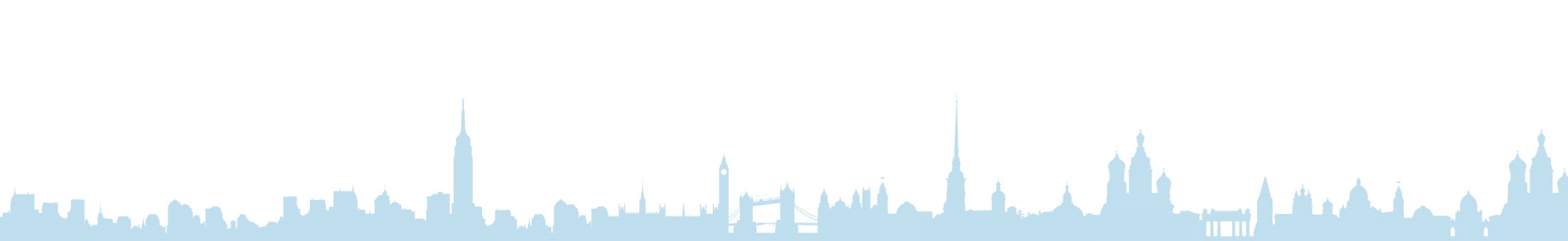 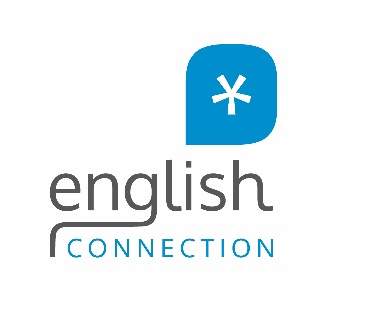 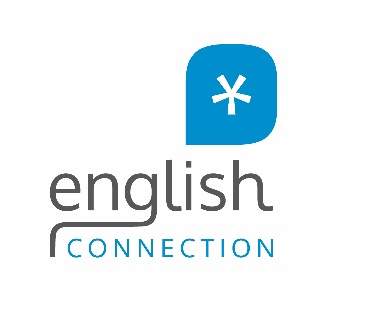 Automate (I do…)
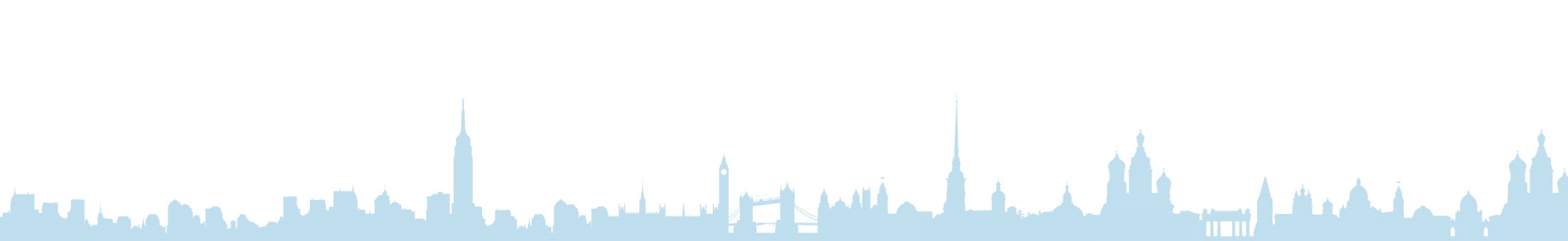 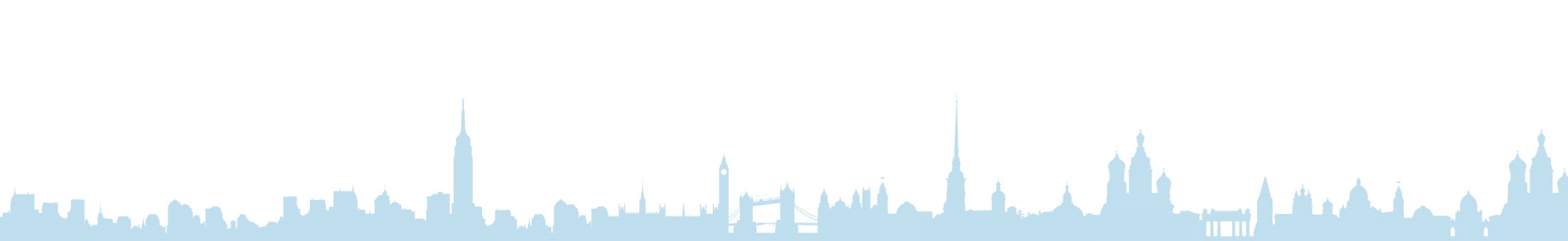 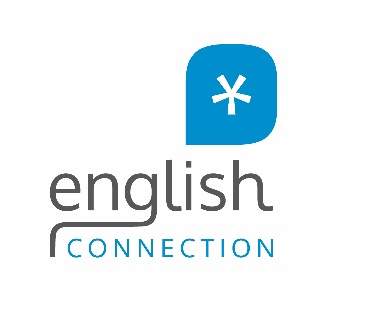 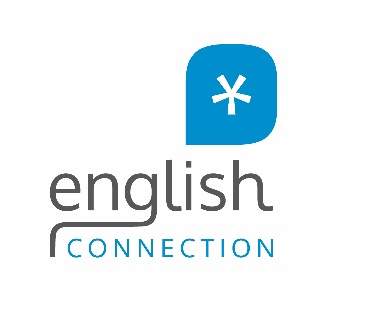 Automate (Have you…? / Did you…?)
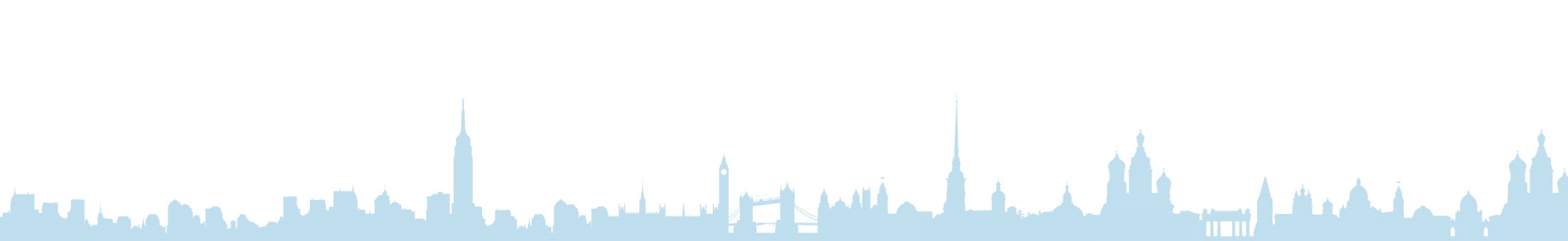 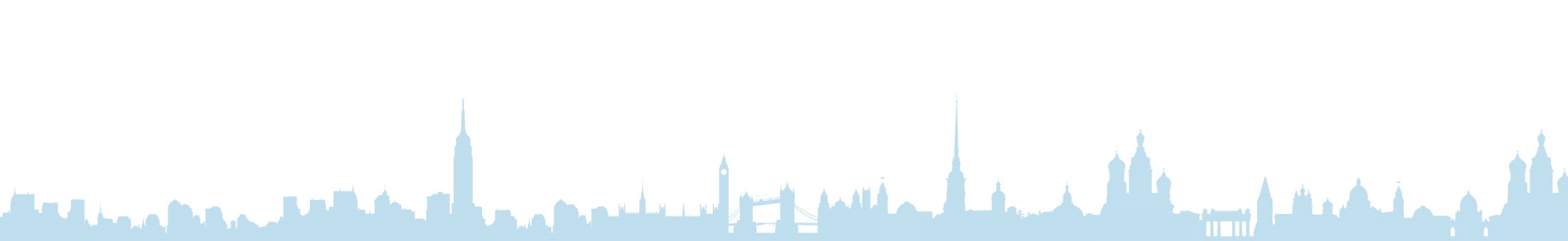 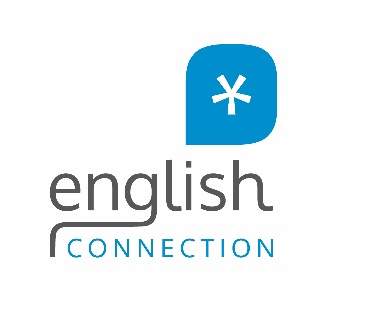 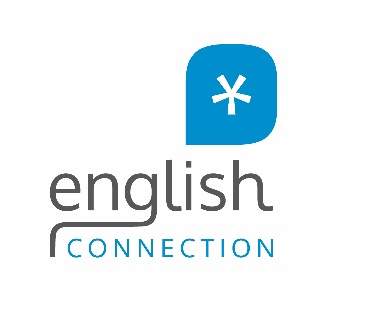 Testing Fluency with Gateway
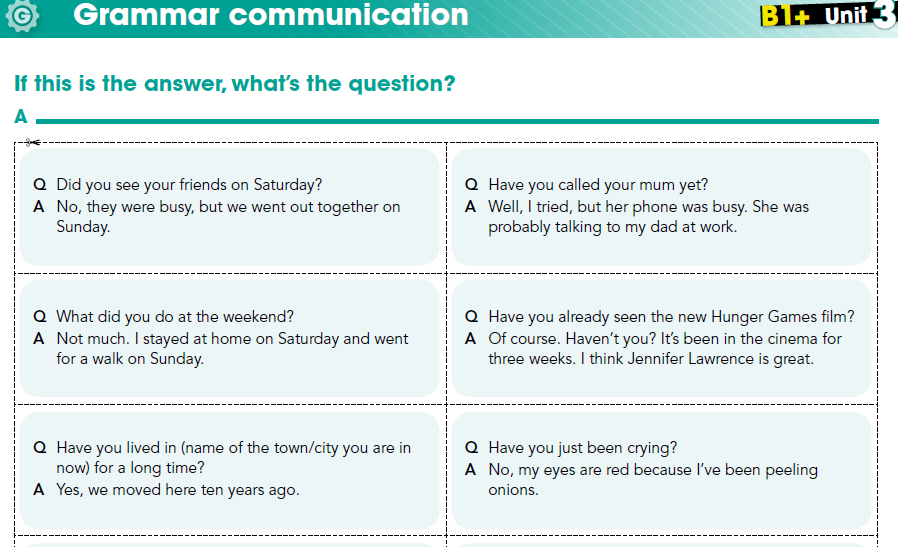 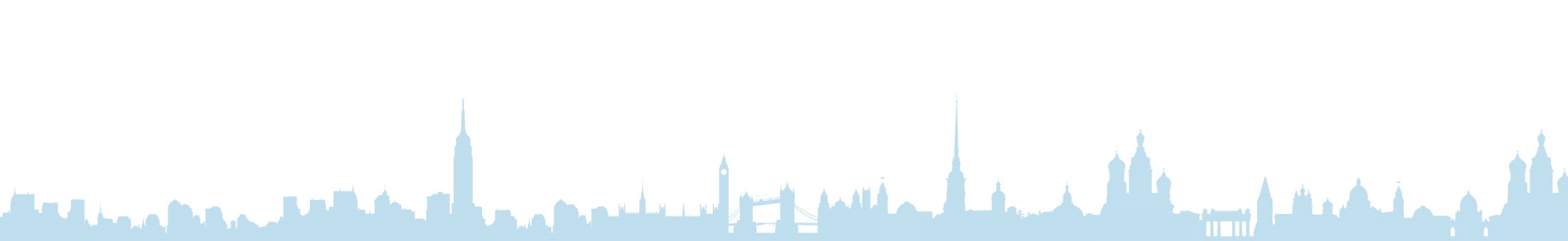 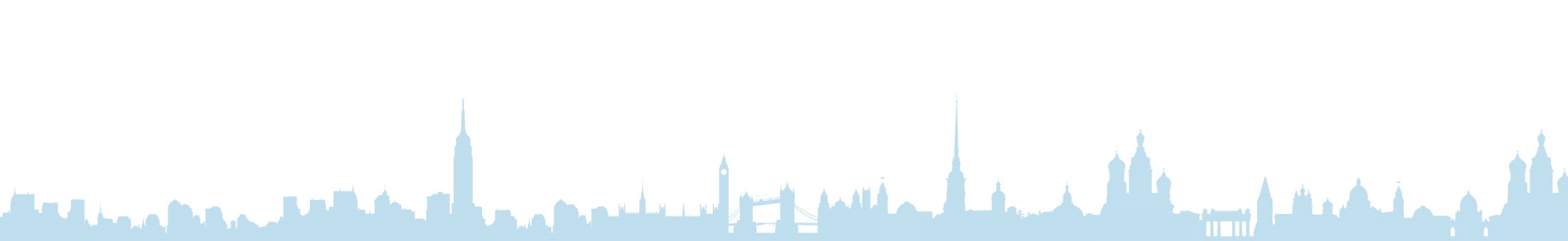 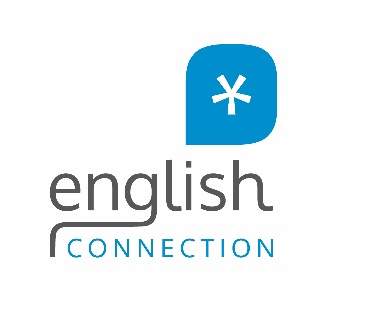 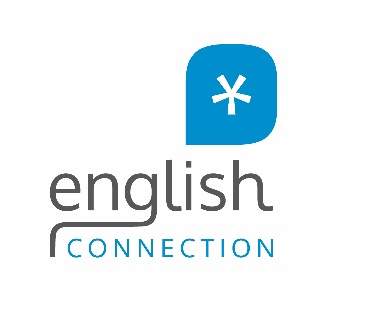 Assessing Ability
Did the students use or avoid the Target Language when given the opportunity?
How much/often do we need to review?
Check if they use it in future speaking activities.
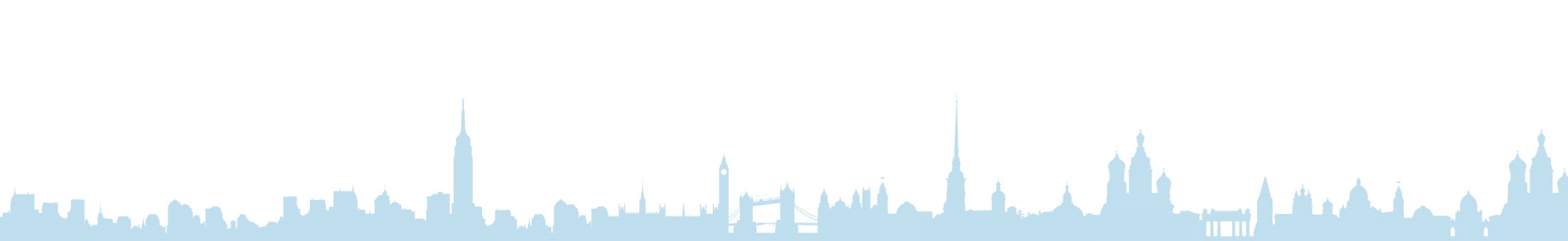 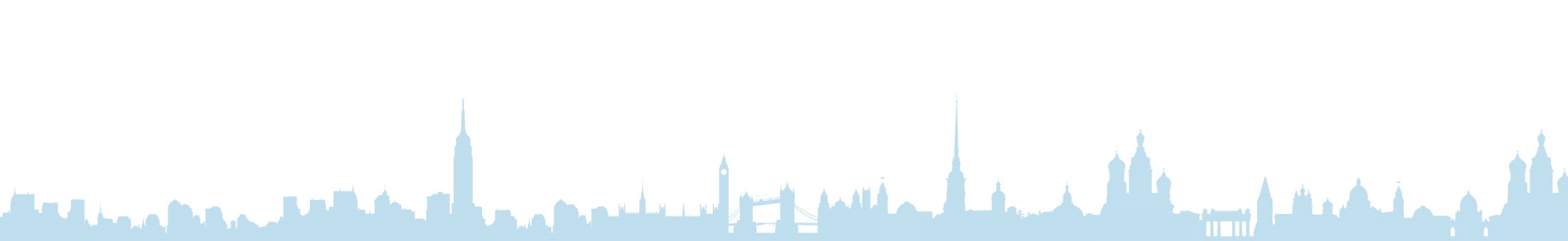 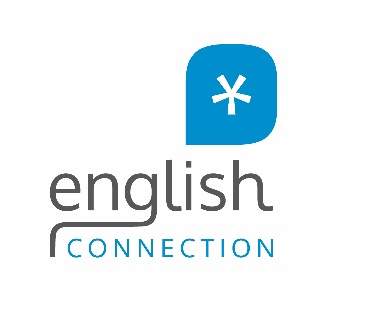 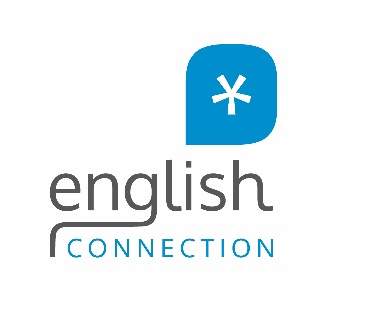 Principles of Fluency
Ability to improvise shows true fluency
Greater variation = Higher difficulty
ОГЭ, ЕГЭ, Cambridge Exams… Students need to be ready for anything!
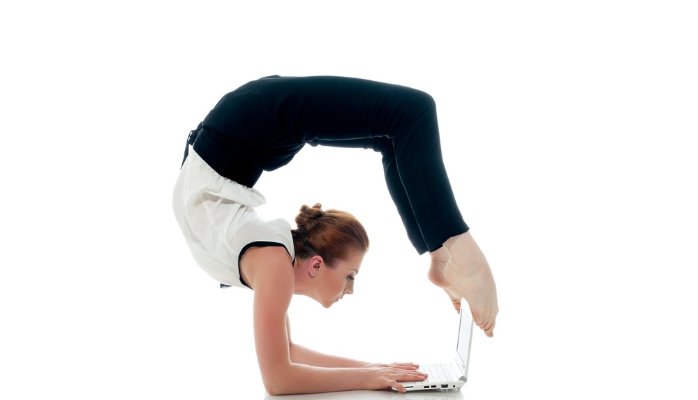 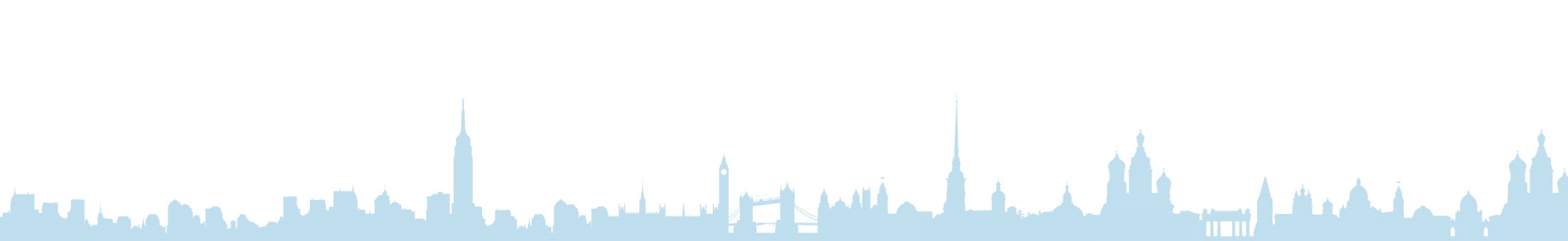 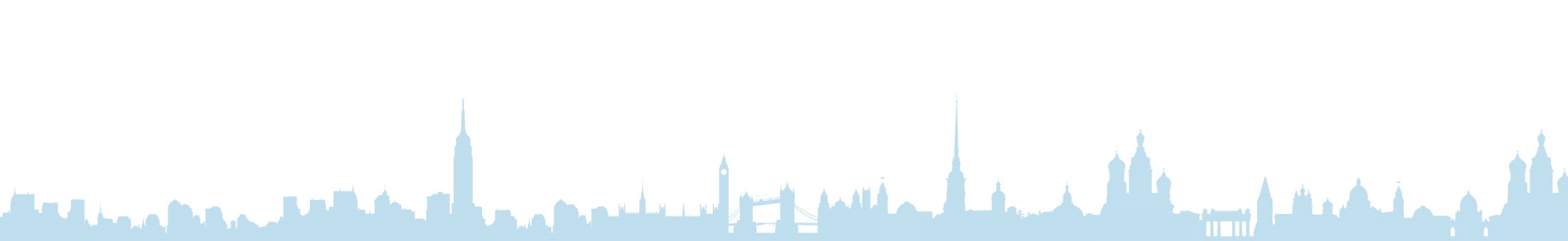 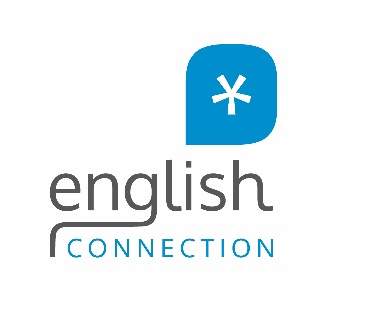 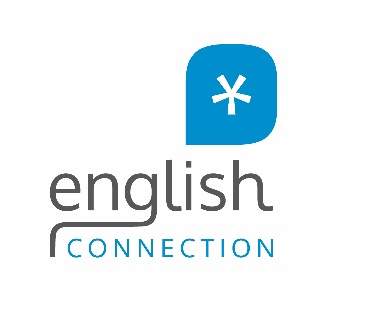 In combination with Gateway, this build-up provides effective assessment and allows for efficient use of your time and resources.
Increasing Difficulty and Independence
0%
100%
Establish Understanding
Test Fluency (Speaking)
AUTOMATE
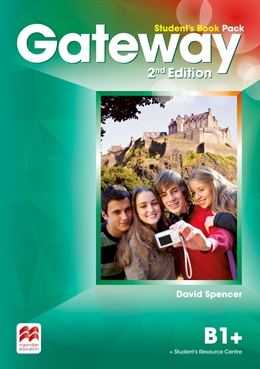 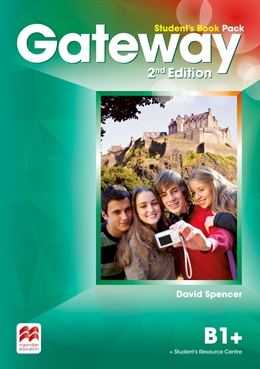 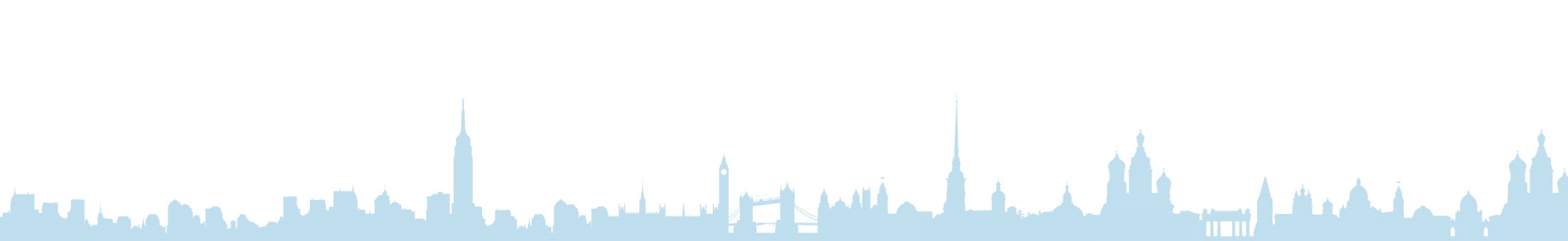 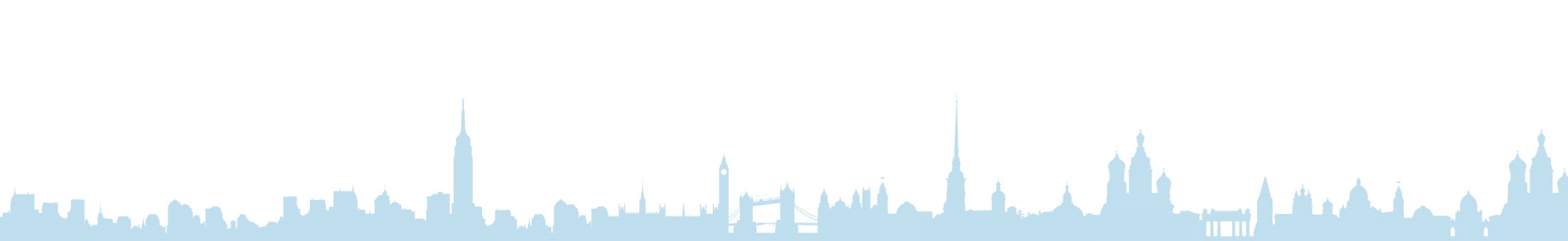 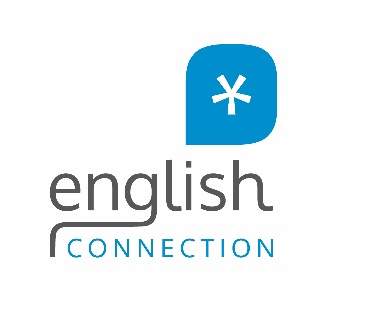 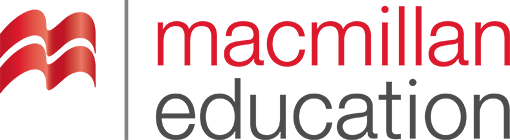 Building Fluency with Gateway
Tom Wiseman | co-founder of English Connection
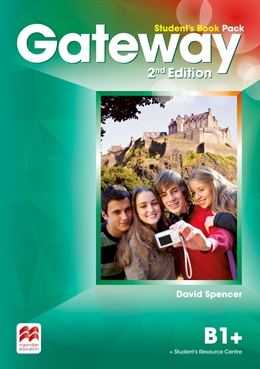 Thomas.Wiseman.iv@englishconnect-spb.com
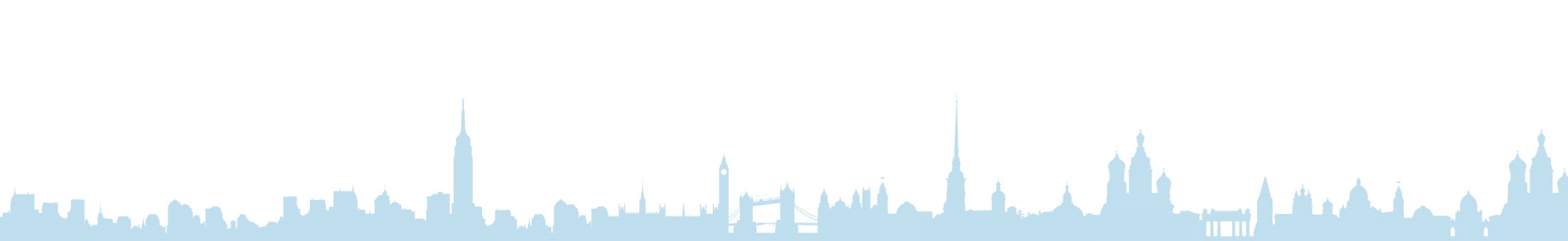 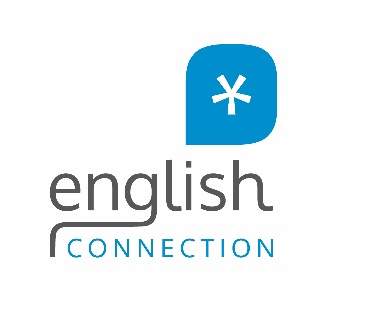 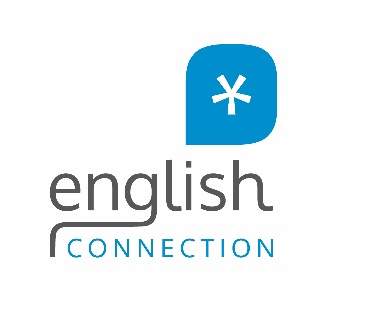 Bonus: Building Dexterity!
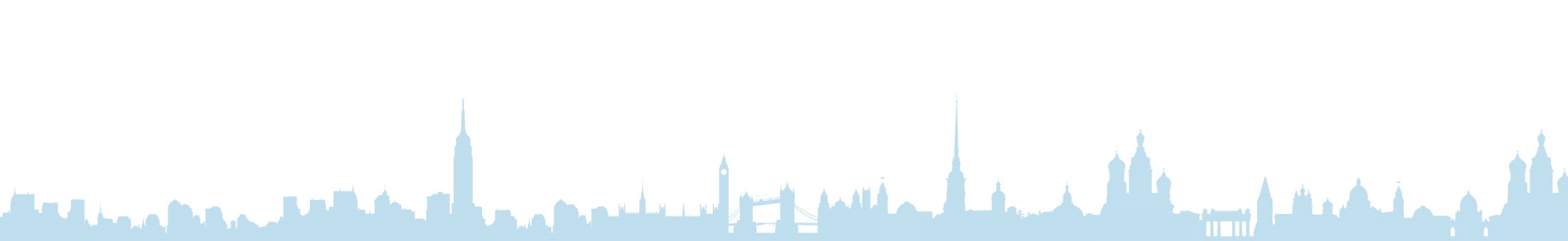 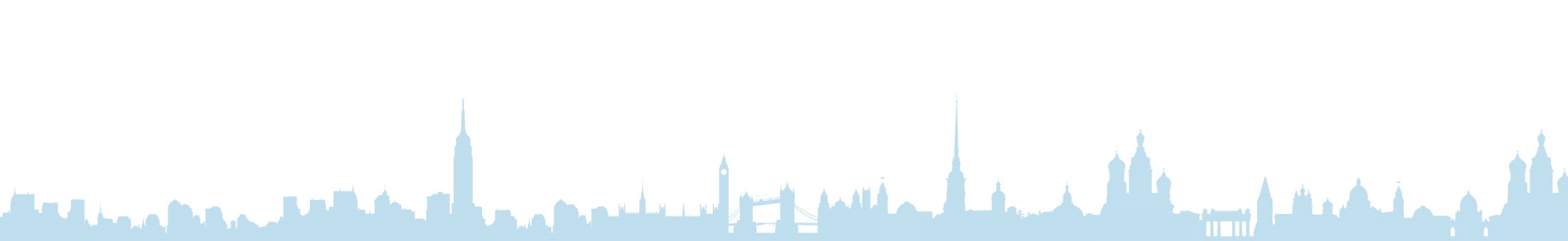